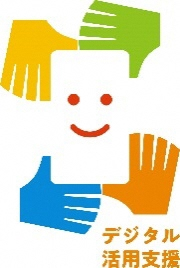 FUN＋WALKアプリを使って楽しく歩こう
令和6年1月
目　次
1. FUN+WALK PROJECTを知りましょう 
　A.FUN+WALK PROJECTとは？・・・・・・・・・・・・P4
　B.FUN+WALK アプリとは？・・・・・・・・・・・・・・P5


2. FUN+WALKアプリの準備をしましょう
　A.FUN+WALK アプリのインストール方法・・・・・・・・P7
　B.FUN+WALK アプリの利用設定・・・・・・・・・・・・P9


3. FUN+WALKアプリを活用してみよう
　A.キャラクターを変身させよう・・・・・・・・・・・・・P16
　B.キャラクターを変更しよう・・・・・・・・・・・・・P18
　C.ポイントを交換してみよう・・・・・・・・・・・・・・P20
　D.問い合わせ先・・・・・・・・・・・・・・・・・・・P22
1

を知りましょう
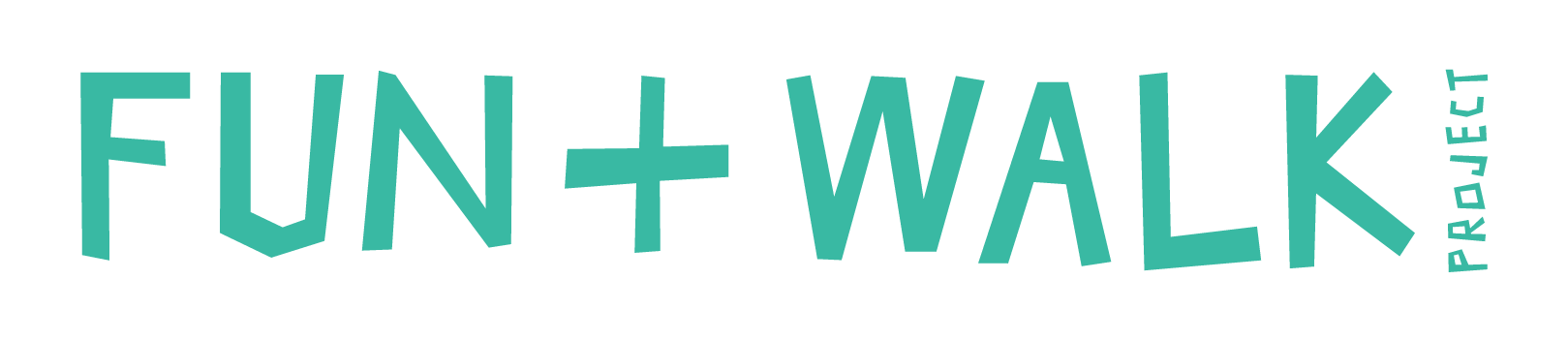 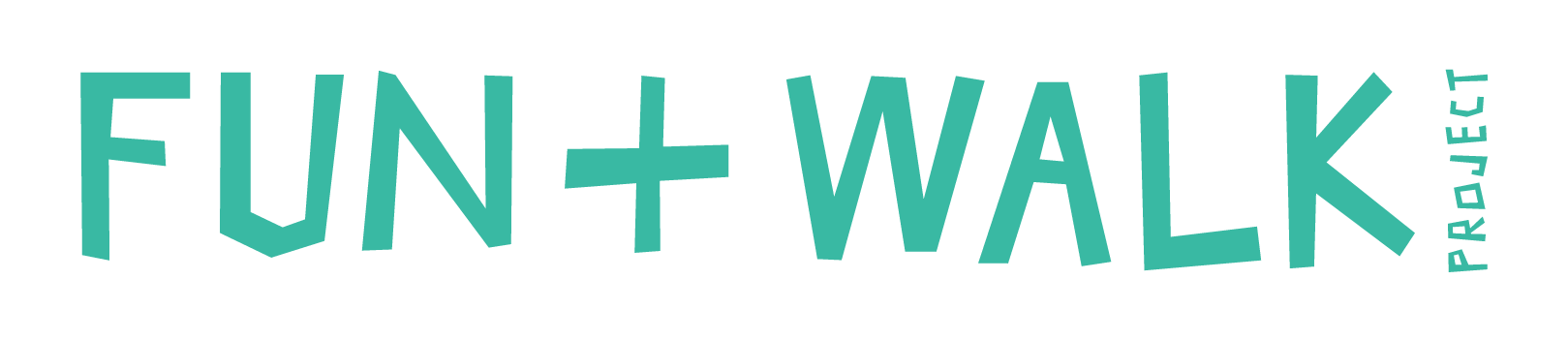 1-A
とは？
FUN+WALK PROJECTは、歩くことをもっと楽しく、楽しいことをもっと健康的なものにするスポーツ庁の官民連携プロジェクトです。「歩く」を入口に、国民の健康増進を目指しています。
「歩く(WALK)」に「楽しい(FUN)」を組み合わせ、自然と歩く習慣を身につけます
ショッピング
ファッション
旅行
アート
イベント
自然
グルメ
仕事
音楽
デート
美容
写真
FUN
＋ WALK
1-B
FUN+WALKアプリとは？
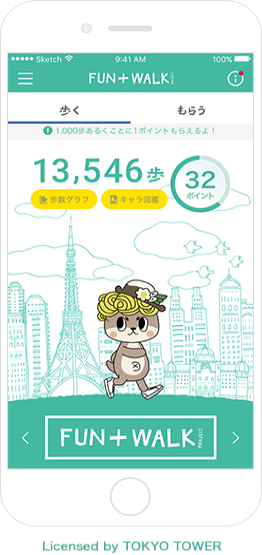 好きなご当地キャラを変身させたり、おトクなクーポンをGETしたり。「歩く」がもっと楽しくなるアプリです。
FUN＋WALKアプリは、歩くことをもっと楽しく、楽しいことをもっと健康的なものに変えていくスポーツ庁の『FUN＋WALK PROJECT』をサポートするアプリです。

1日の歩数にあわせて、ご当地キャラがどんどん変身したり、1000歩ごとにたまるポイントを、
様々な割引クーポンと交換したりすることが可能な、もっと歩きたくなる仕掛けが、たくさん詰まったアプリです。
2
FUN+WALKアプリの
準備をしましょう
2-A
FUN+WALK アプリのインストール方法
Androidの場合
FUN+WALKアプリをインストールします。
❹
ホーム画面で
「Playストア」　　「　  」を押す
❸ 「fun+walk」
　　と入力して検索
❹ 「インストール」
　　　　を押す
❶
❷｢アプリやゲームを
    検索」を押す
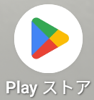 ❸
❶
❷
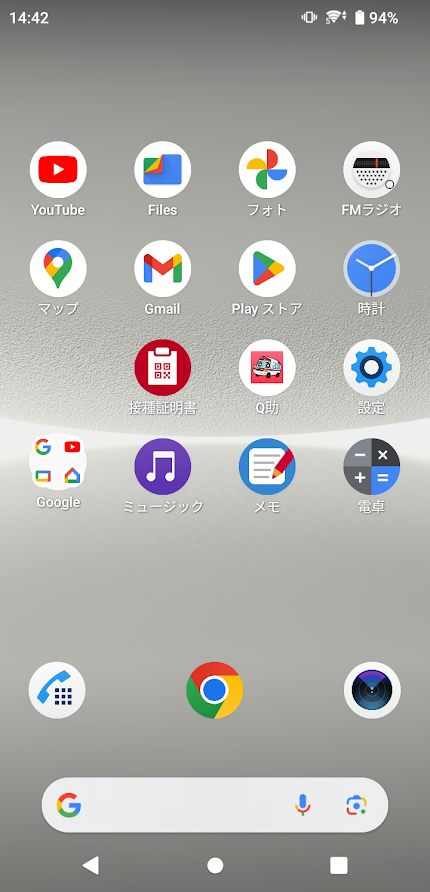 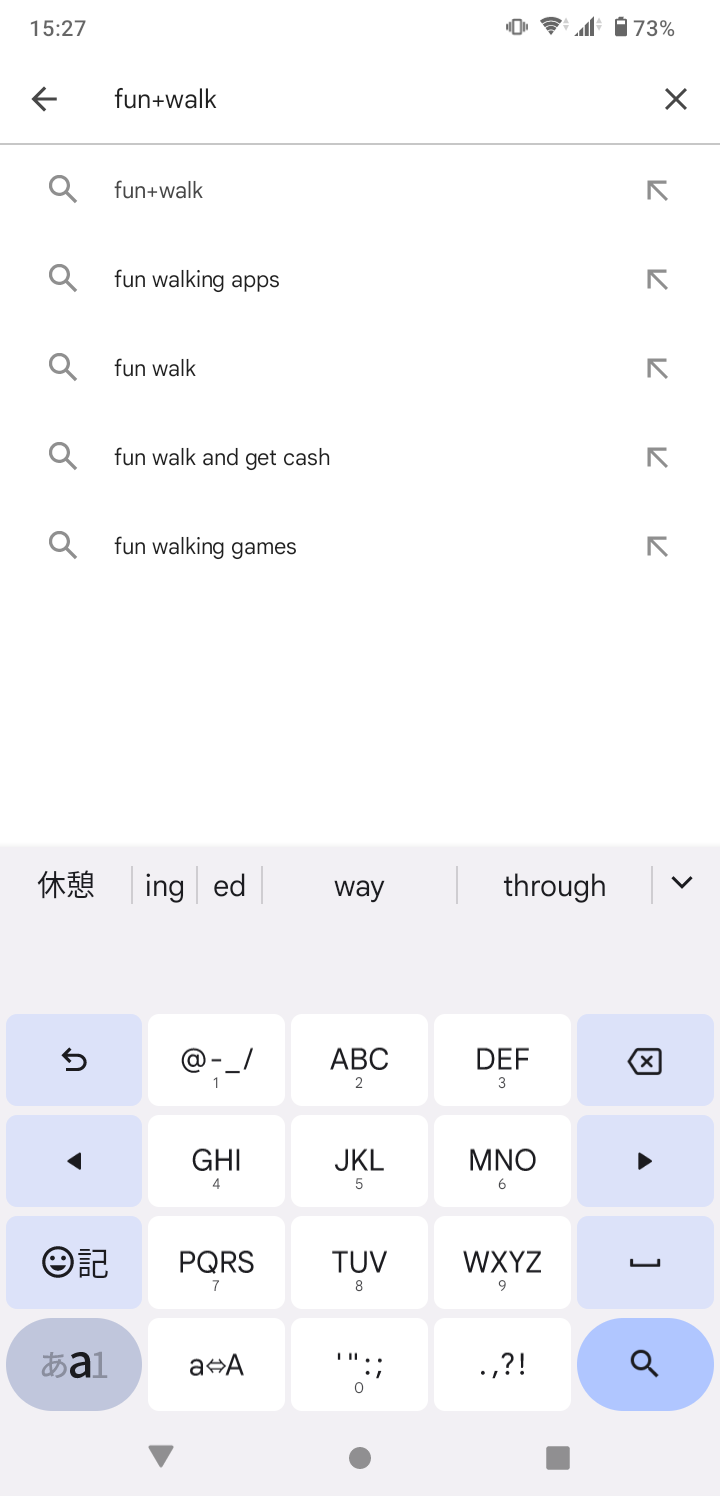 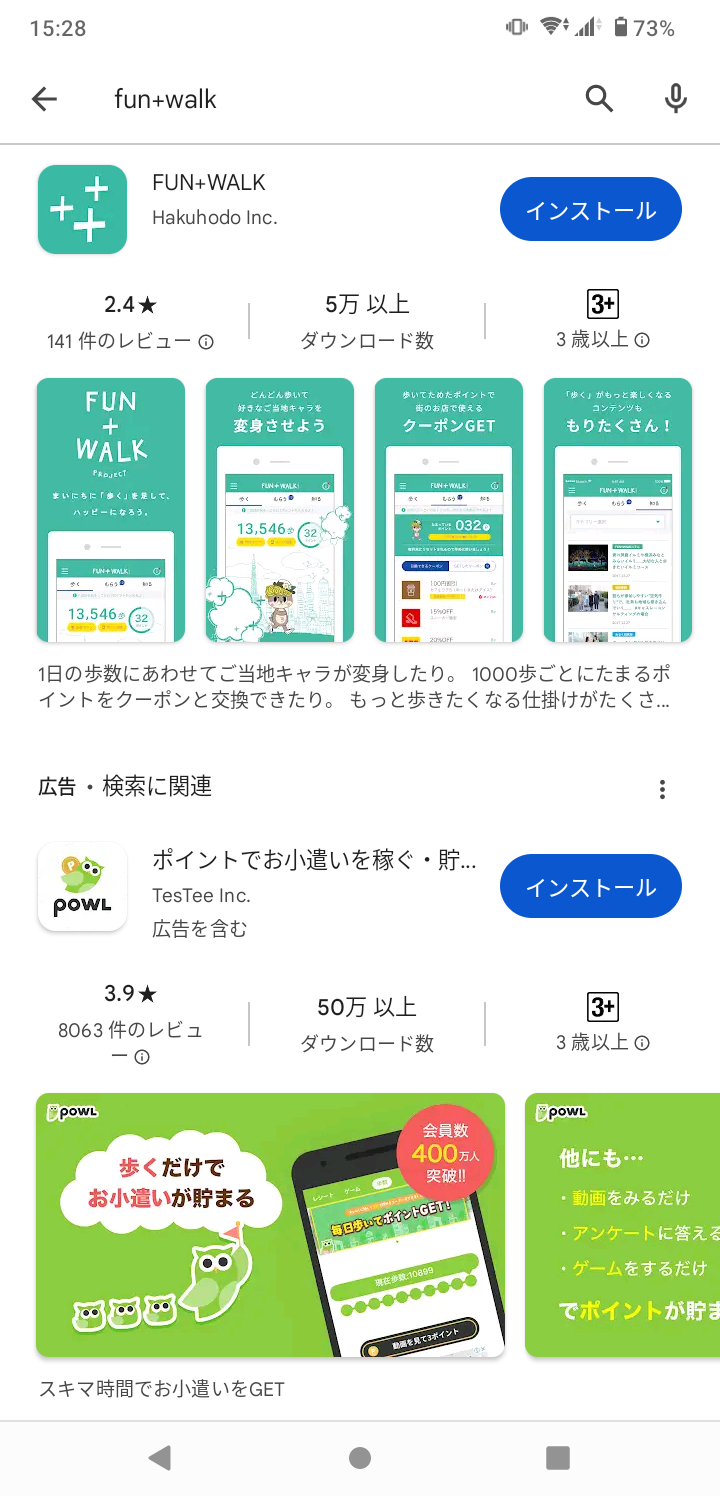 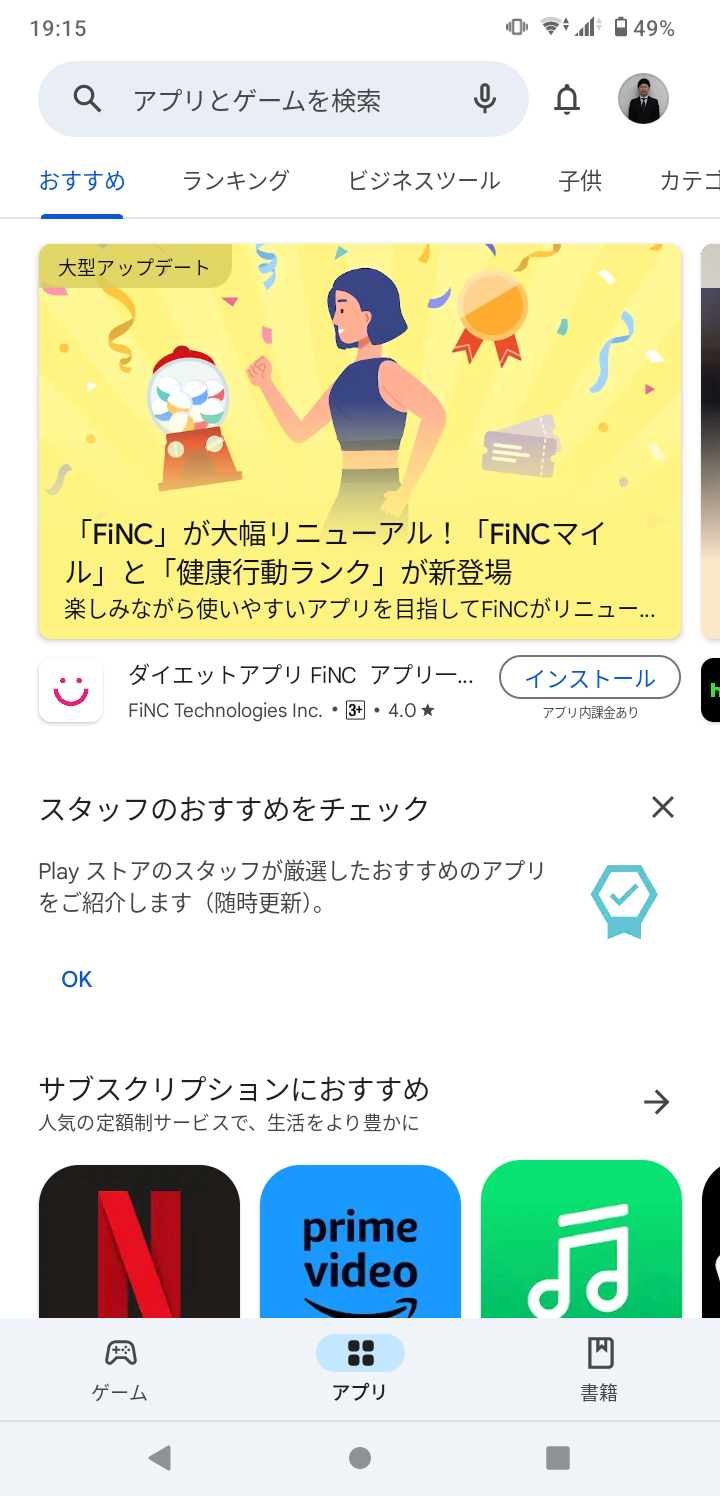 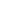 2-A
FUN+WALK アプリのインストール方法
iPhoneの場合
FUN+WALKアプリをインストールします。
❶
ホーム画面で
「App Store」　　「　 」を押す
❷｢　　｣を押す
❸ 検索ボックスを押して
　  「 fun+walk 」
　　と入力し検索
❹ ｢入手」を押す
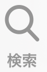 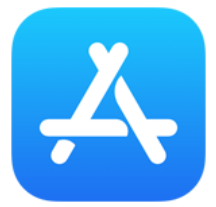 ❸
❸
❶
❷
❹
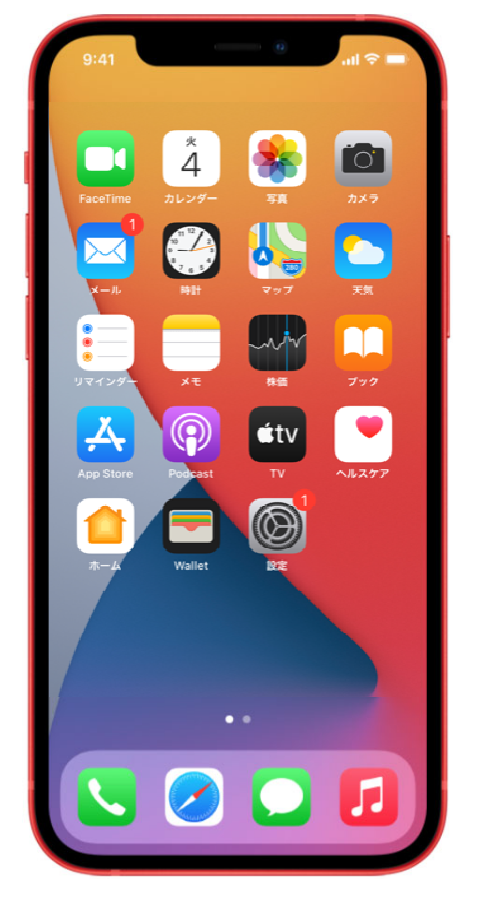 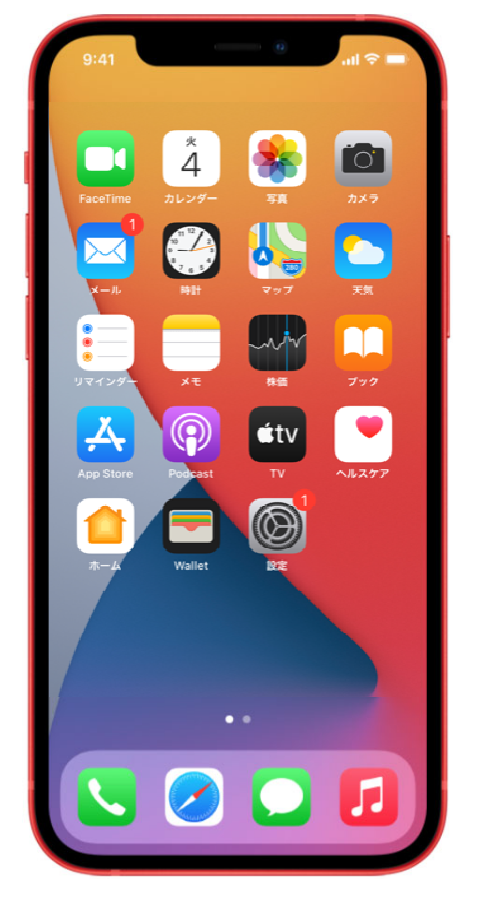 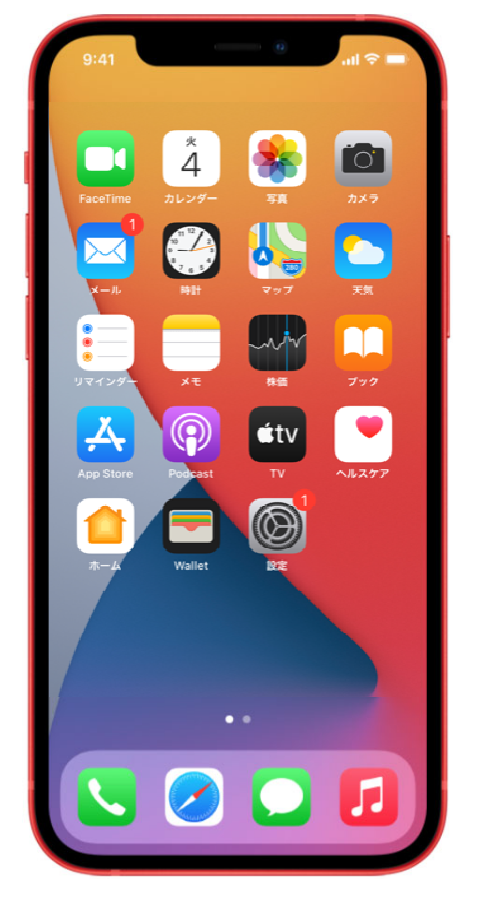 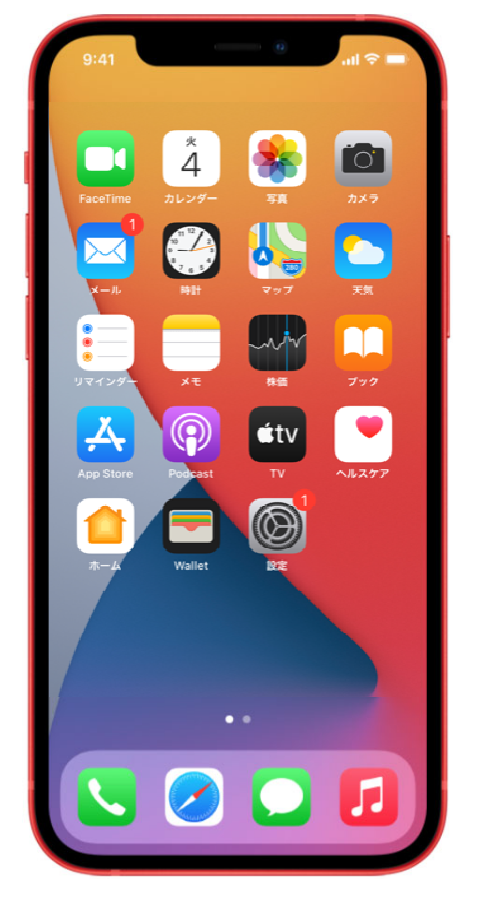 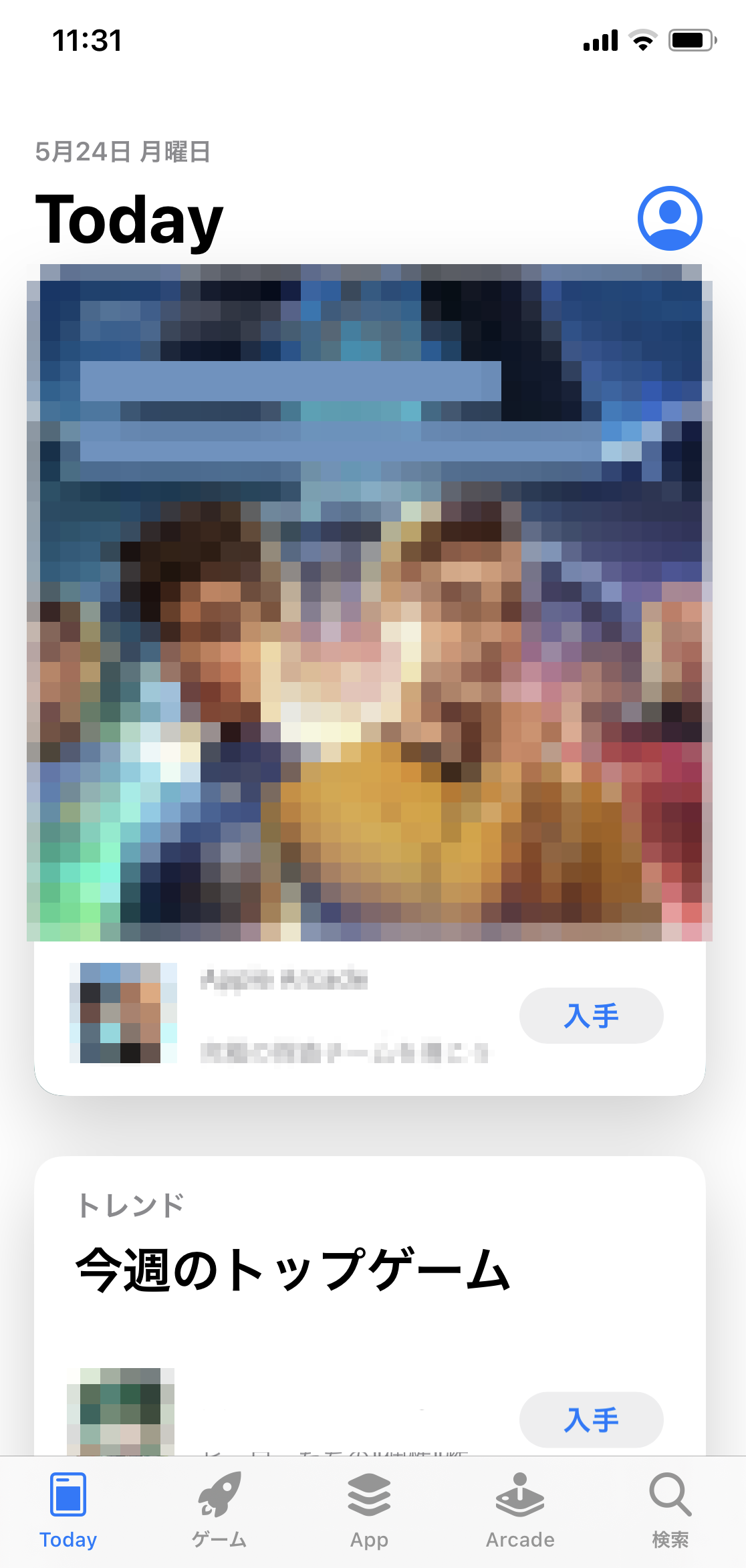 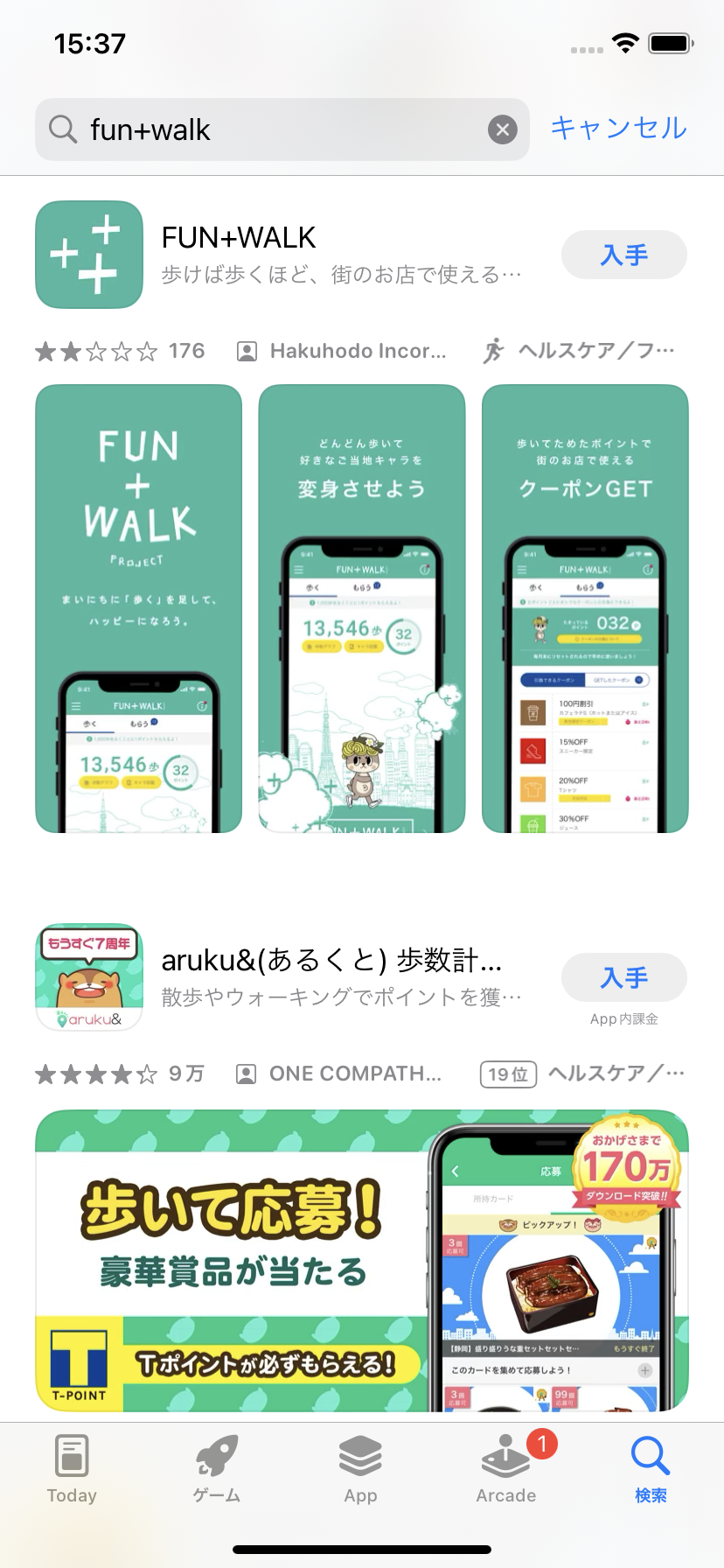 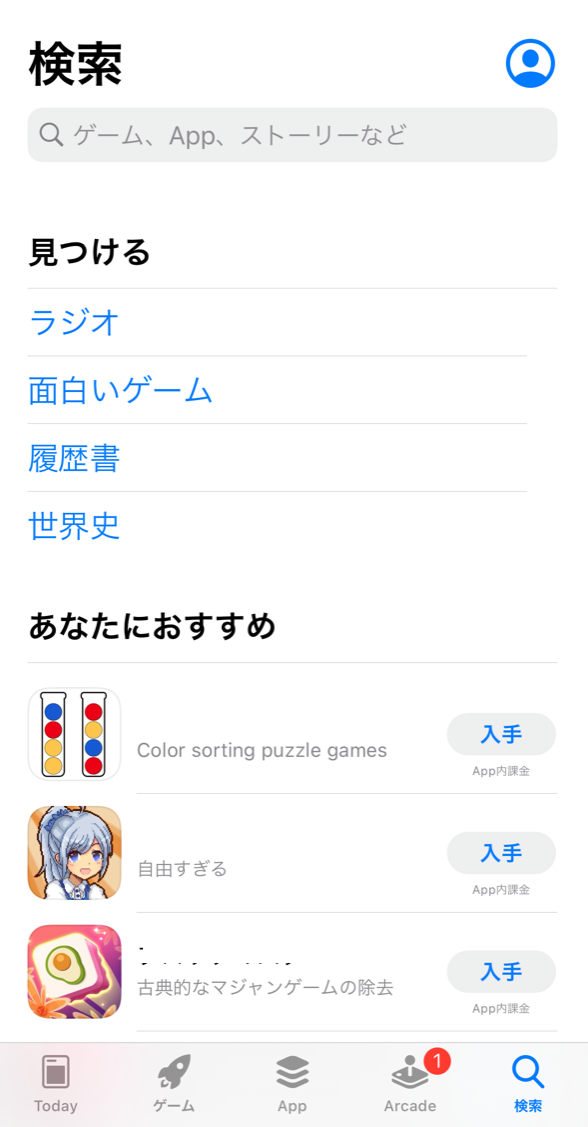 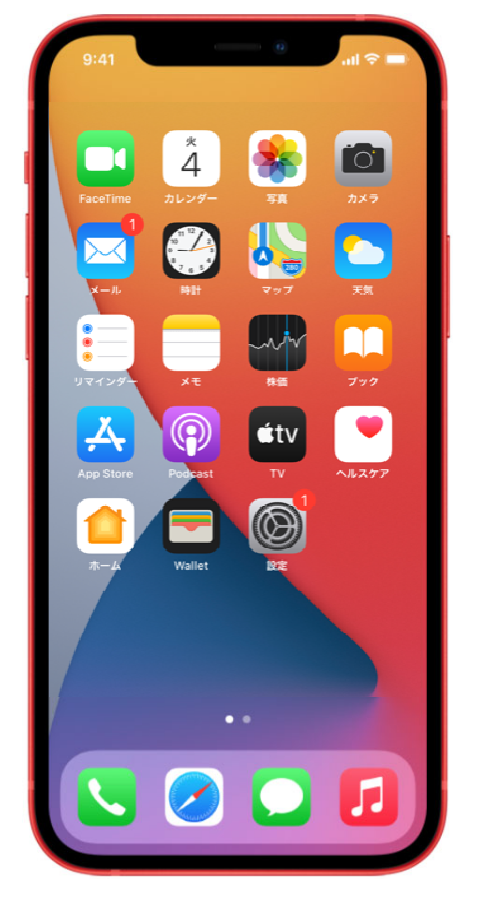 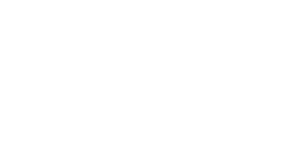 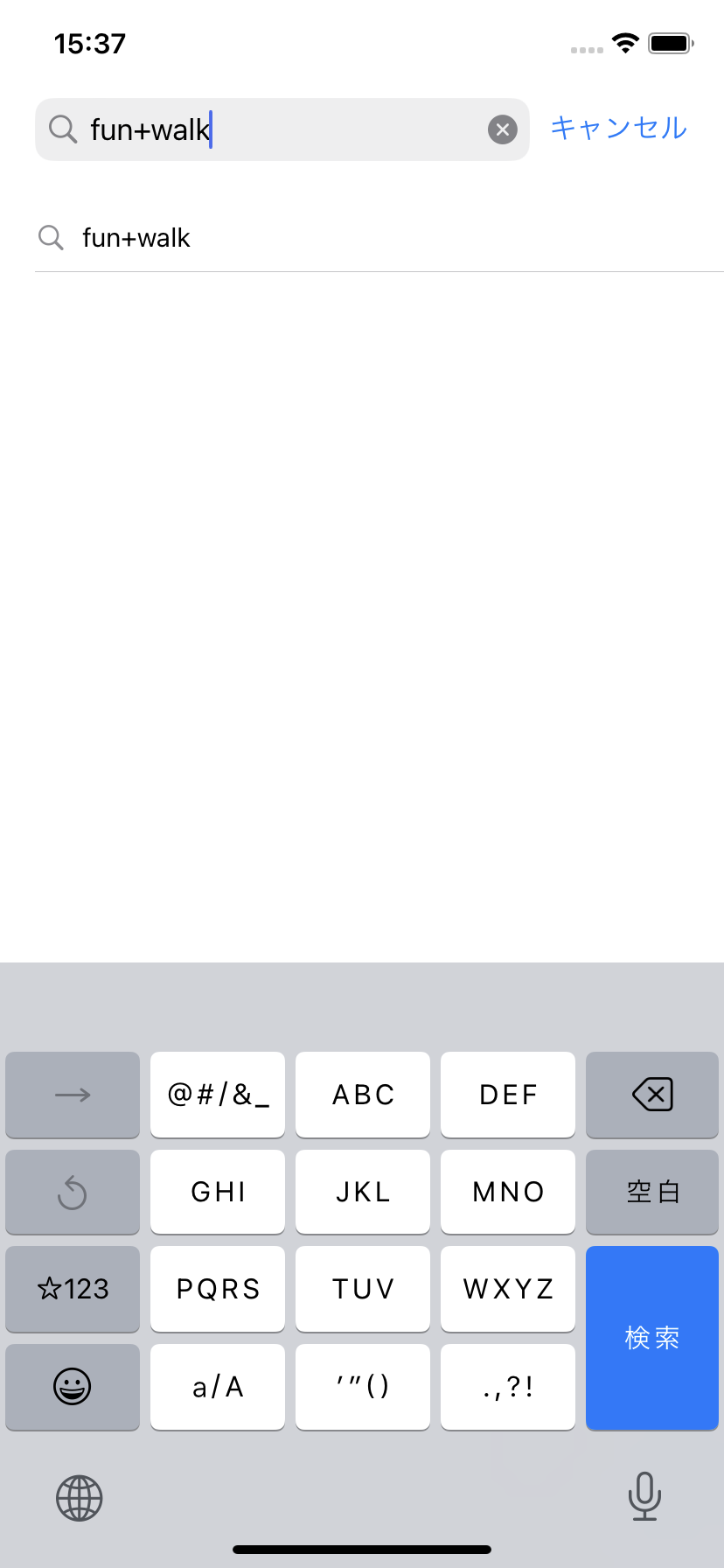 2-B
FUN+WALKアプリの利用設定
ホーム画面から「FUN＋WALKアプリ」を押し、アプリの初期設定を始めましょう。
❹赤枠内を記入、選択し「次へ」を押す
❸利用規約を読み
　「利用規約を同意し　　
　て次へ進む」を押す
❶「続ける」
を押す
❷ダウンロードが
　 終わるまで待つ
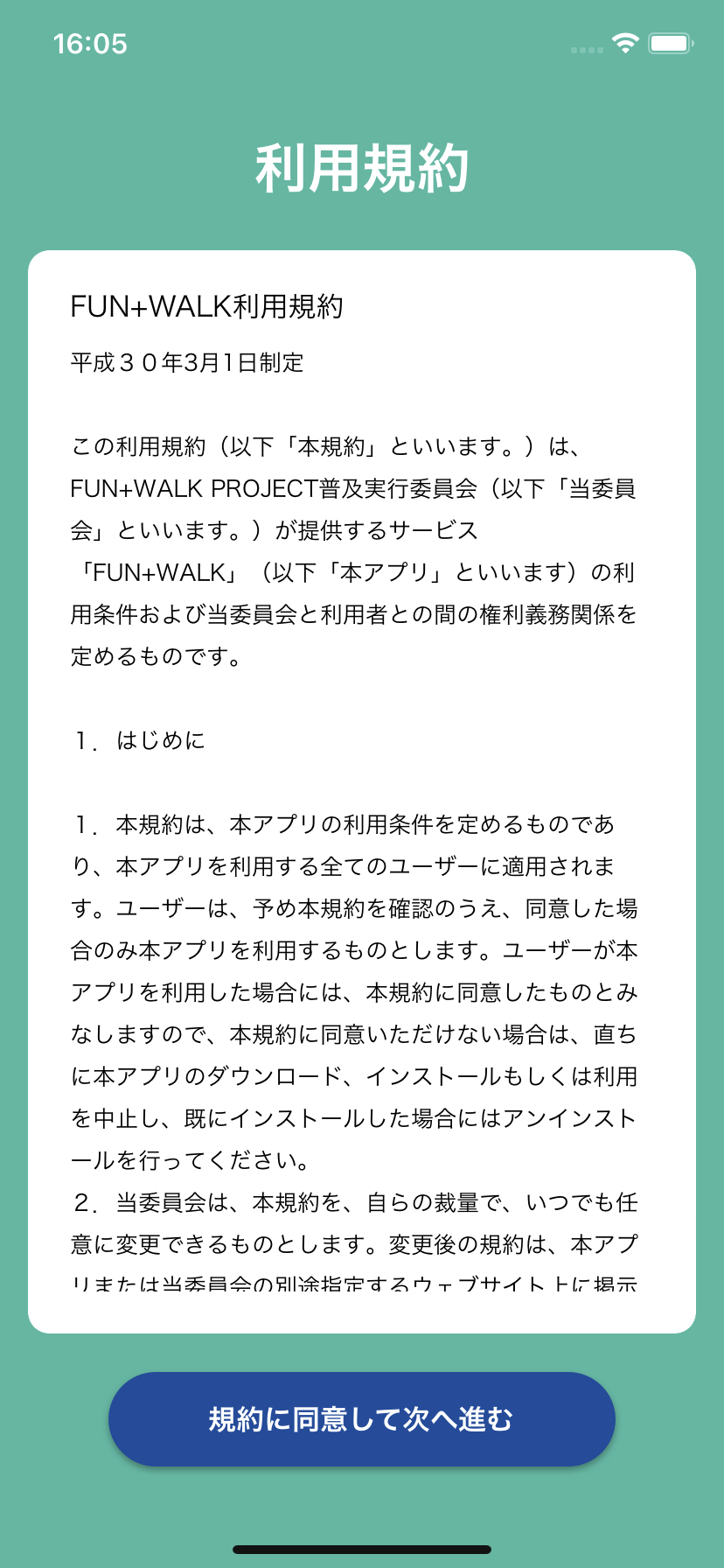 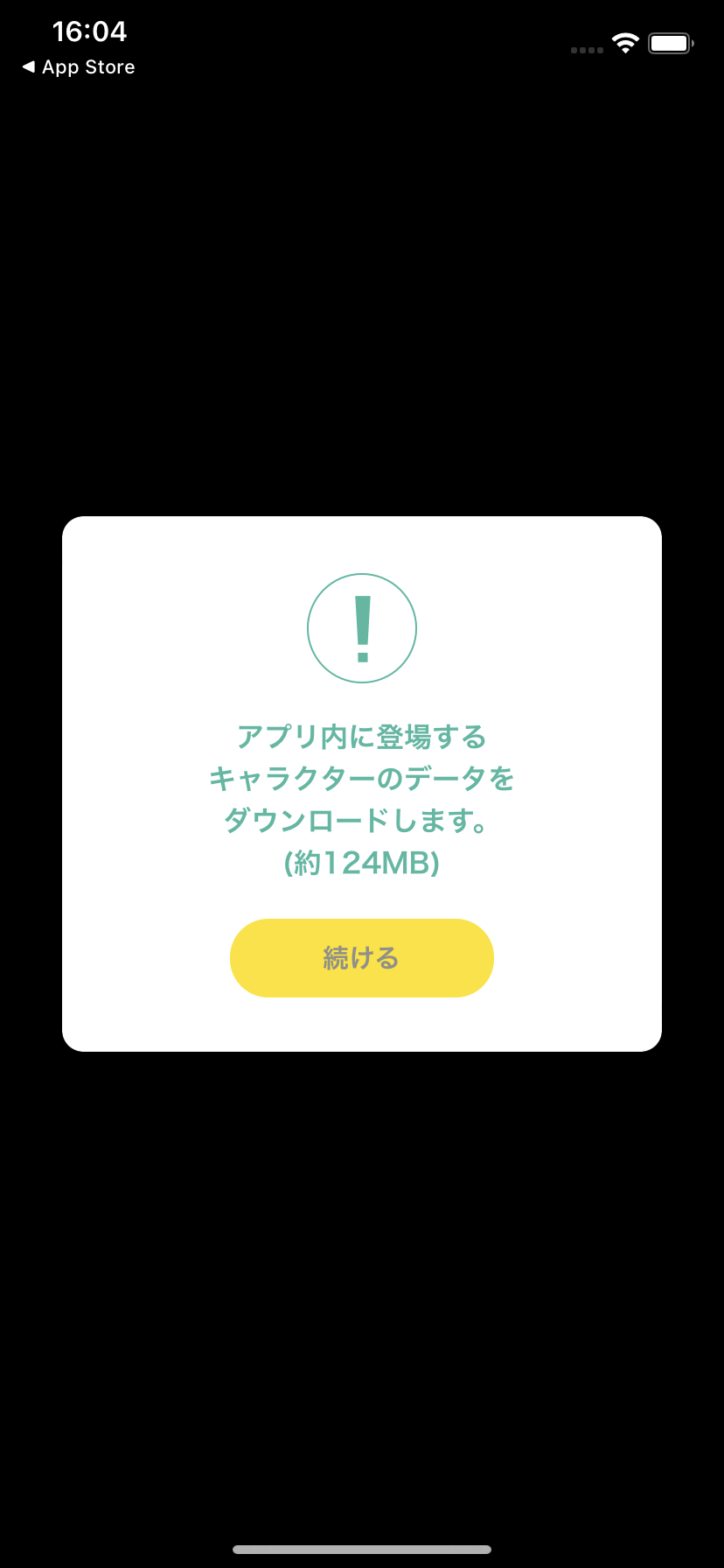 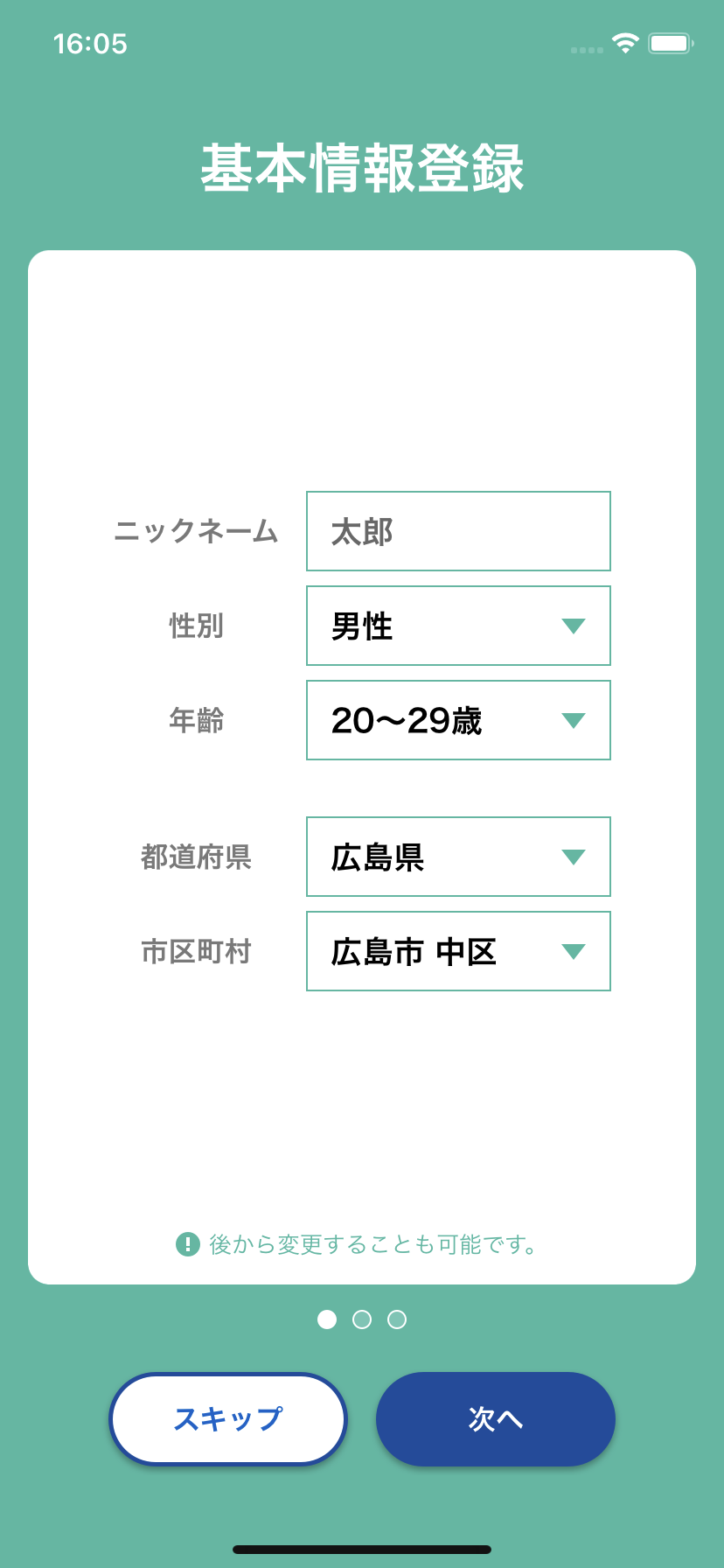 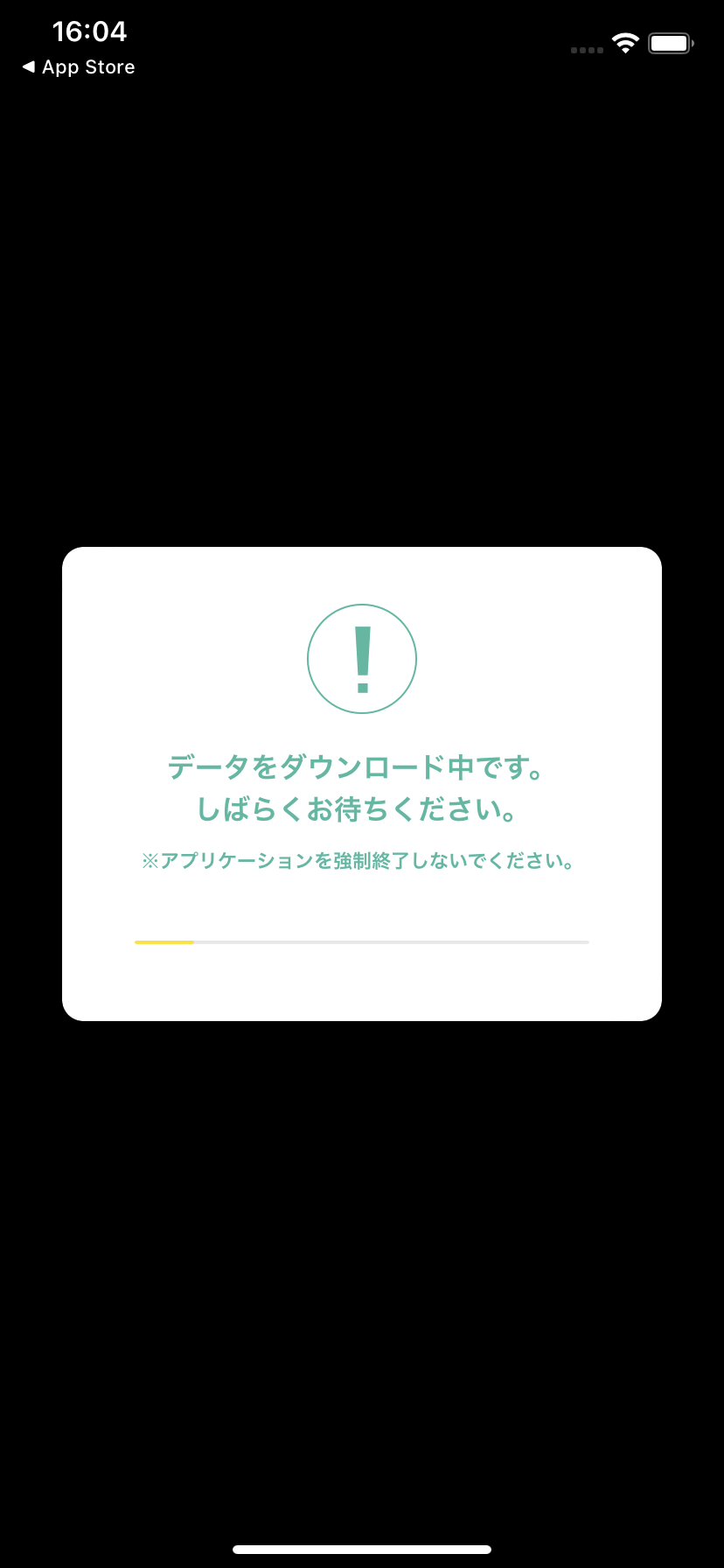 2-B
FUN+WALKアプリの利用設定
引き続き、アプリの初期設定をしましょう
➑選択したいキャラクターを押し「キャラクター決定」を押す
➐キャラクターの画面になるので画面をスワイプして選びます
❻「キャラクター
　 一覧」を押す
❺赤枠内を入力し
　「次へ」を押す
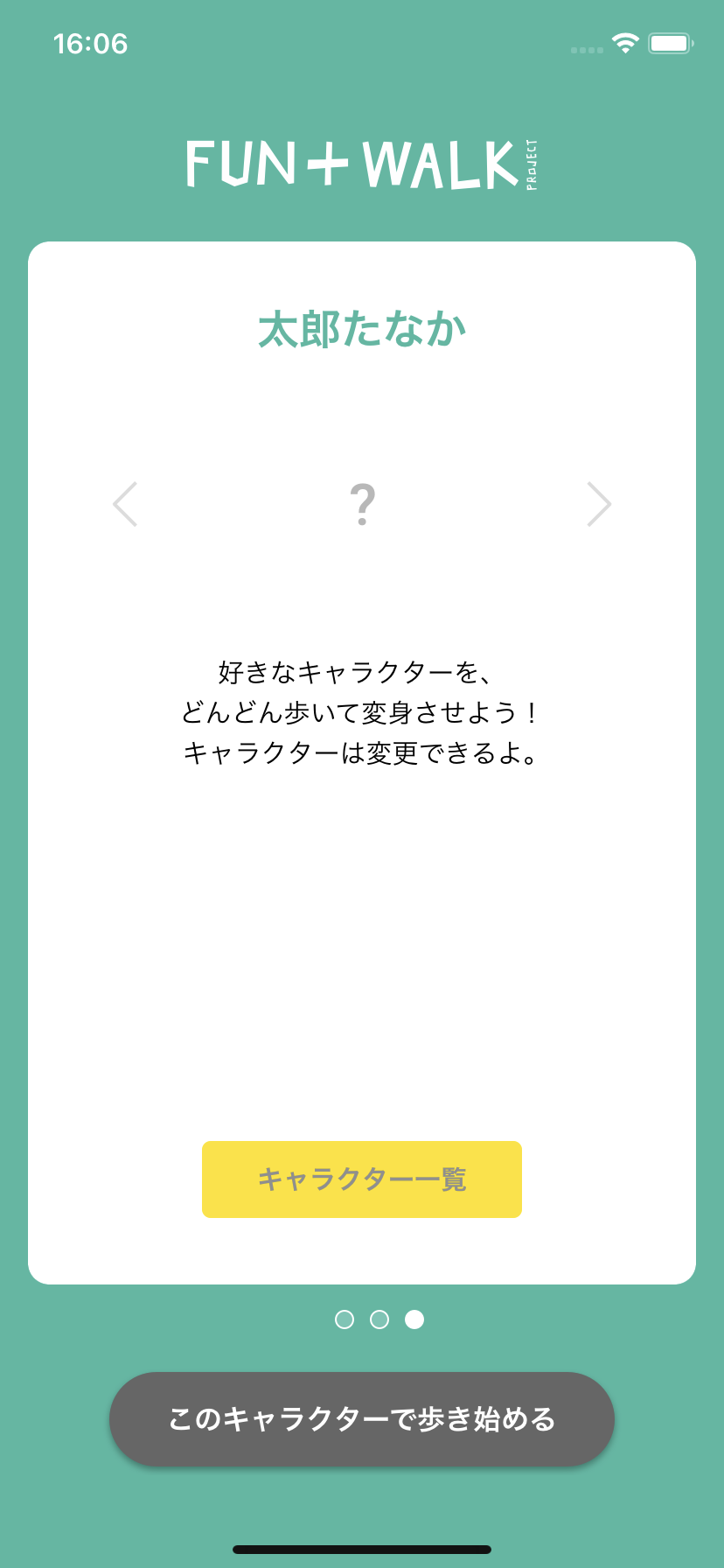 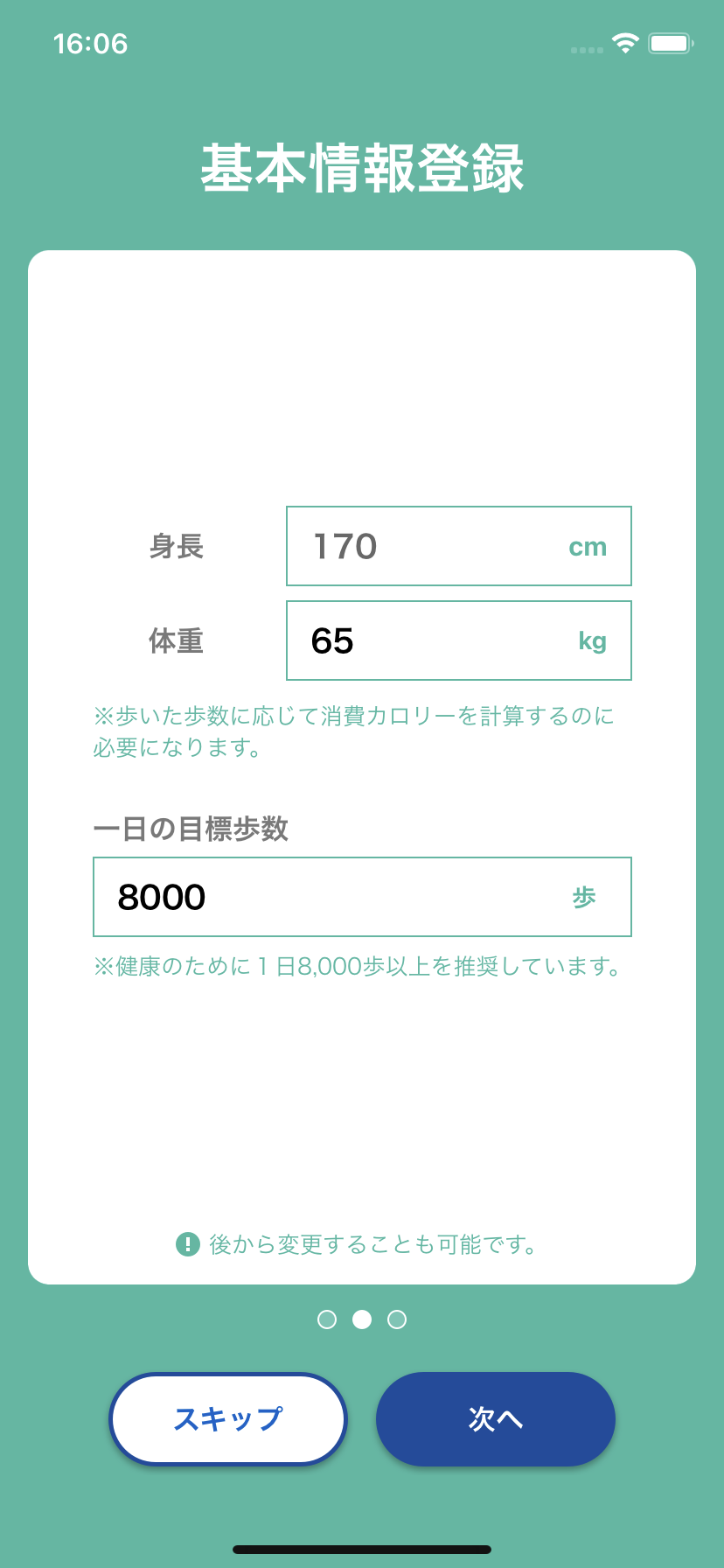 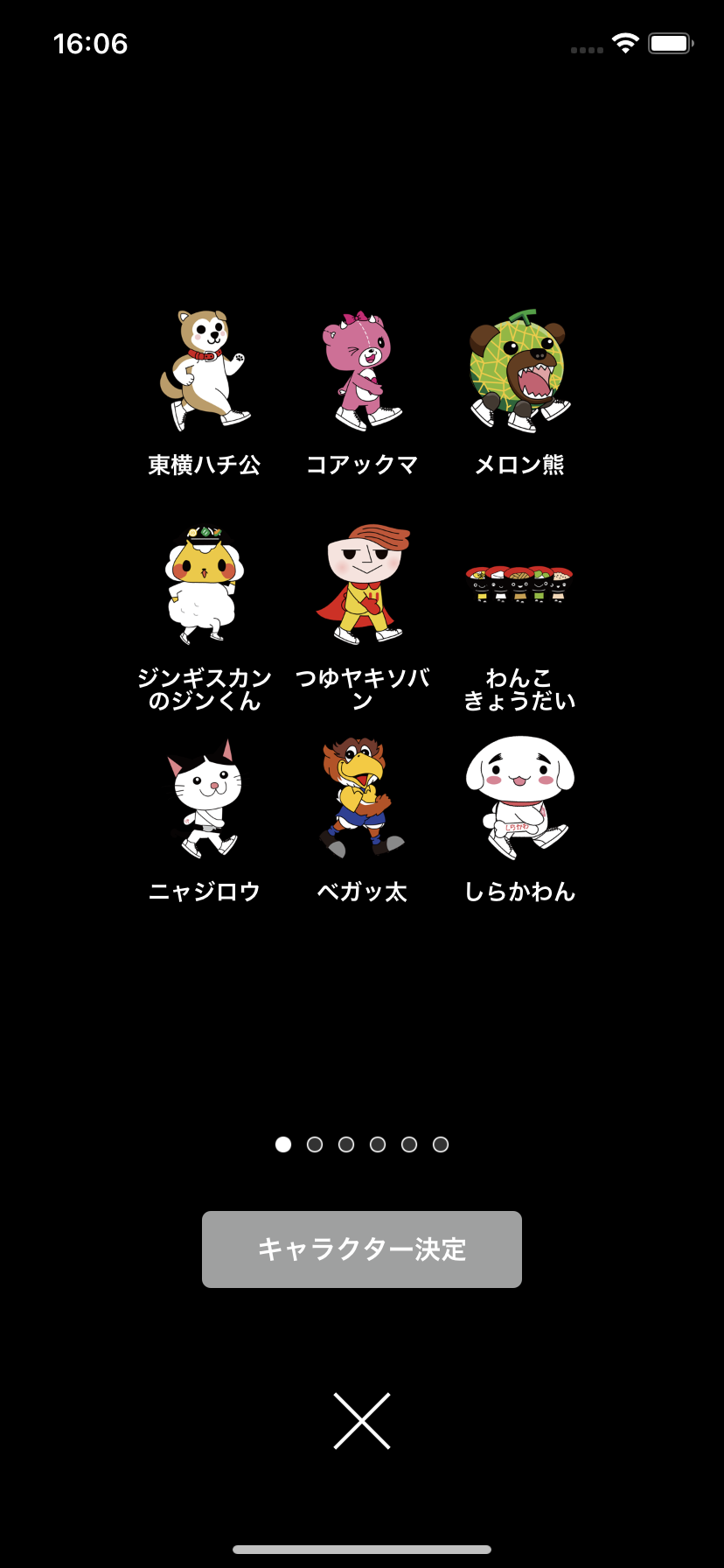 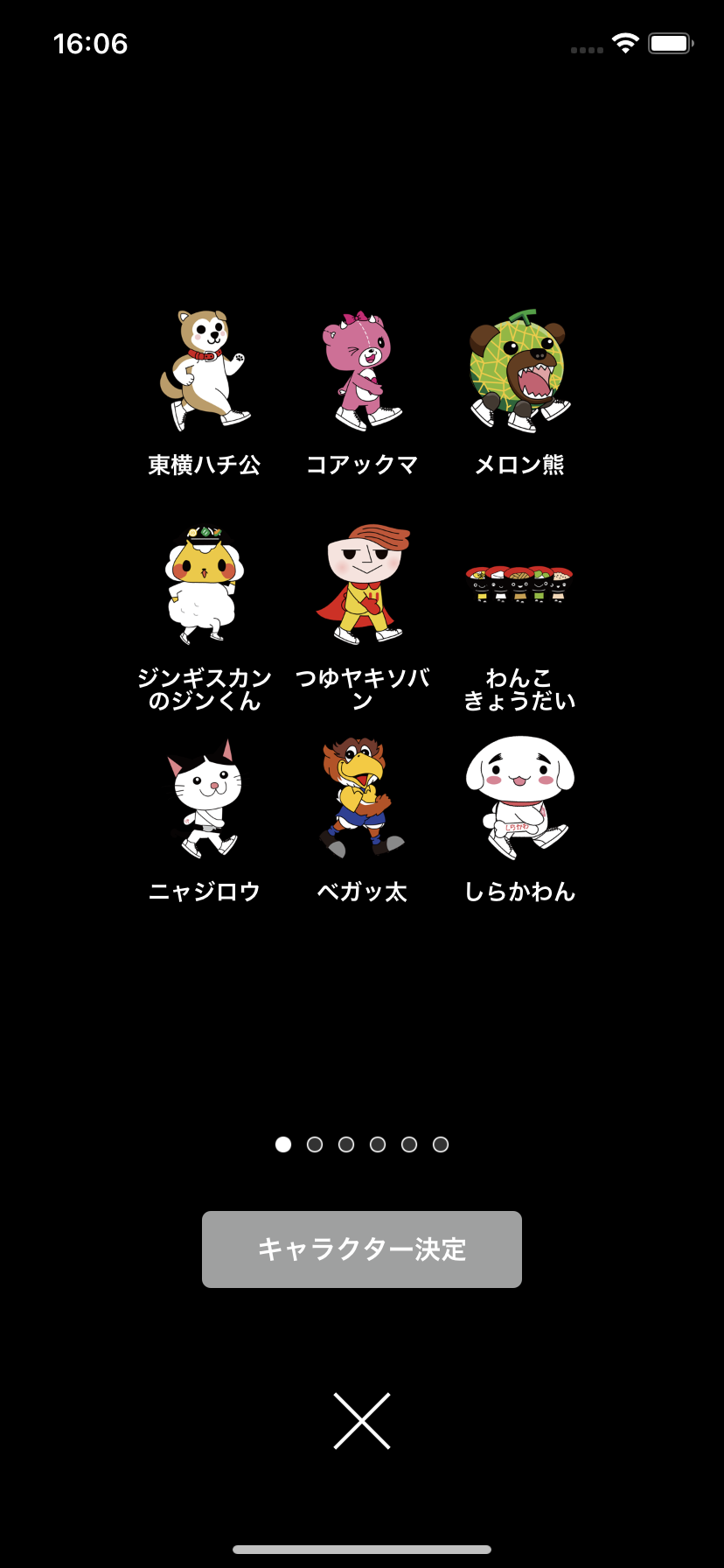 2-B
FUN+WALKアプリの利用設定
引き続き、アプリの初期設定をしましょう
❿アプリの説明が表示されるので、⓫の画面になるまでスワイプする
❾「このキャラクターで歩き始める」を押す
⓫「スタート！」を押す
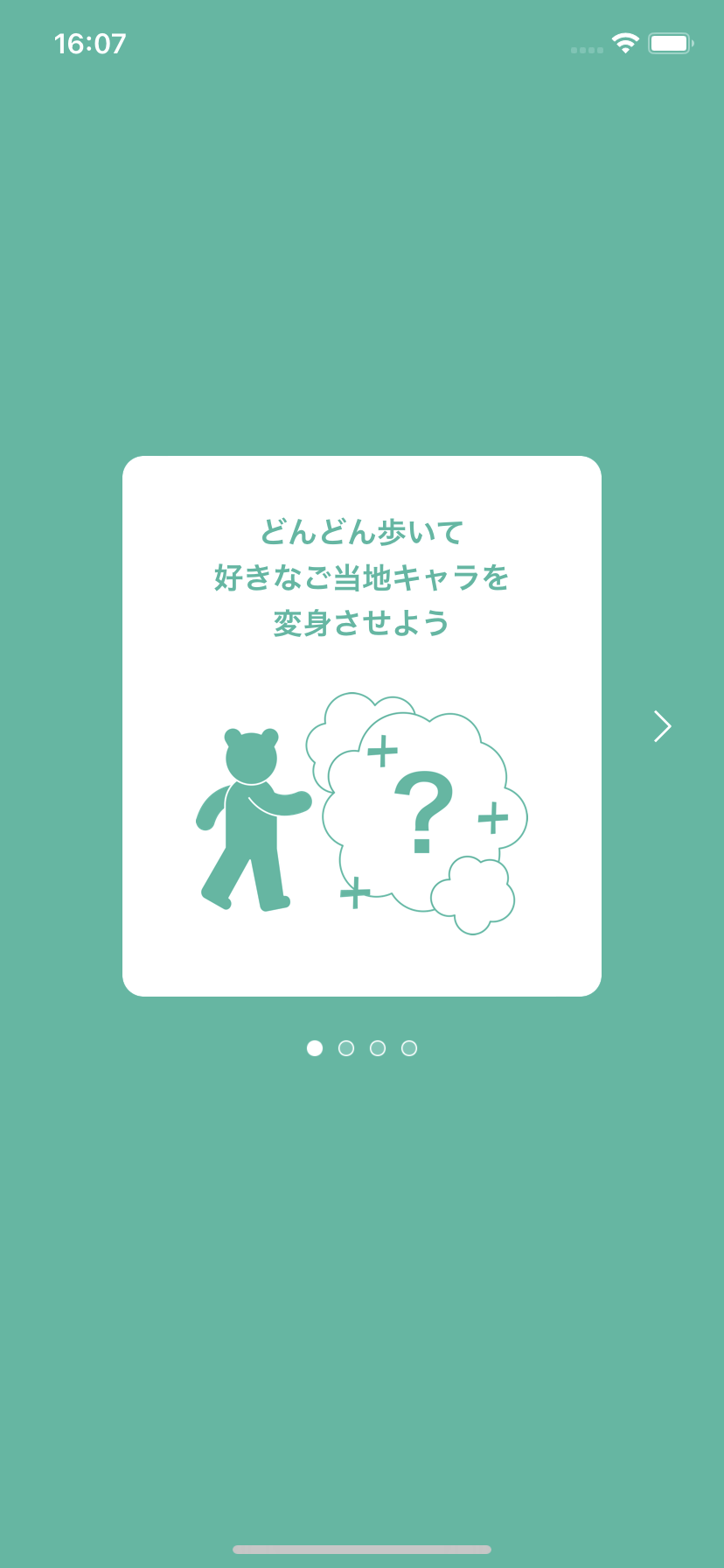 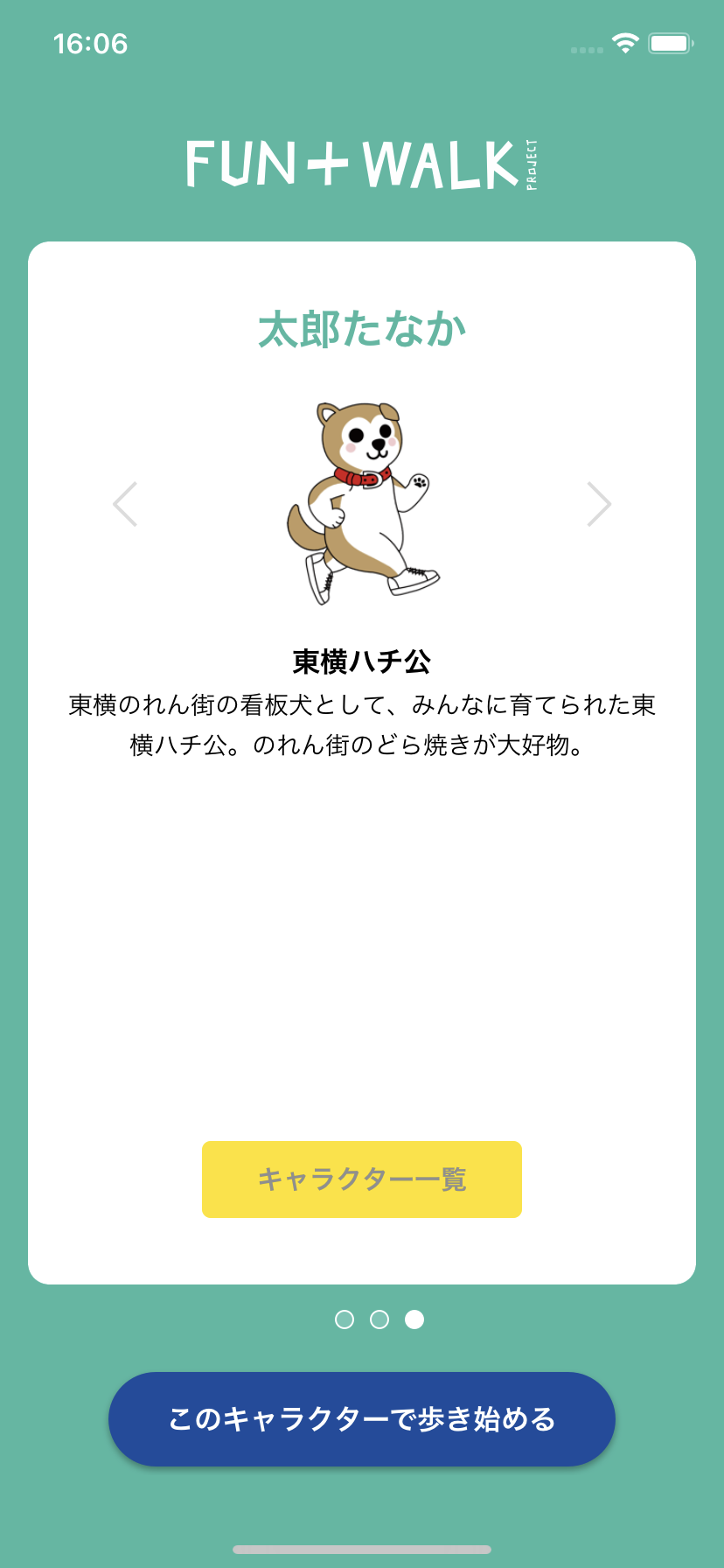 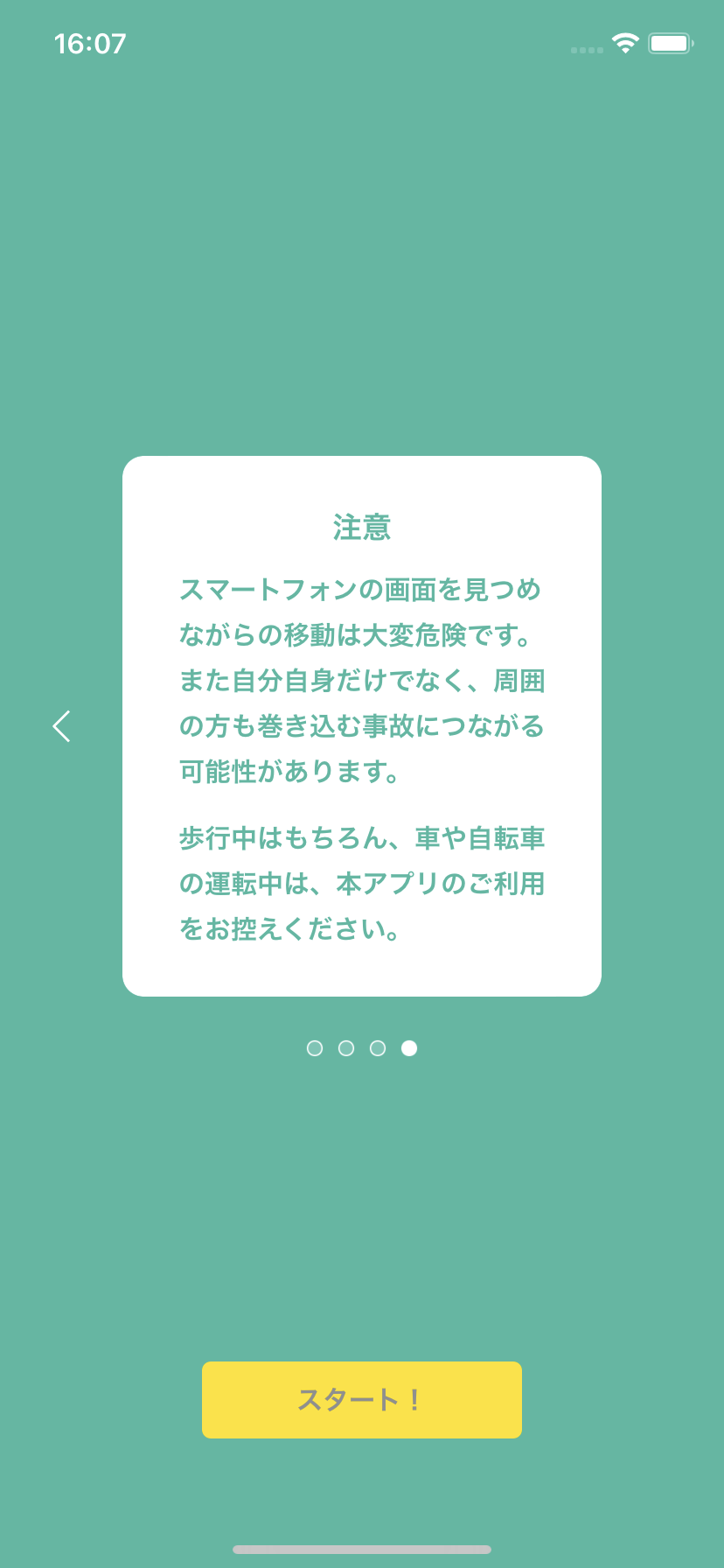 ❿
❾
⓫
2-B
FUN+WALKアプリの利用設定
Androidの場合
その他必要な初期設定をしましょう
⓬「アプリの使用時のみ」か「今回のみ」を押す
⓭｢許可｣を押す
⓮「OK」を押す
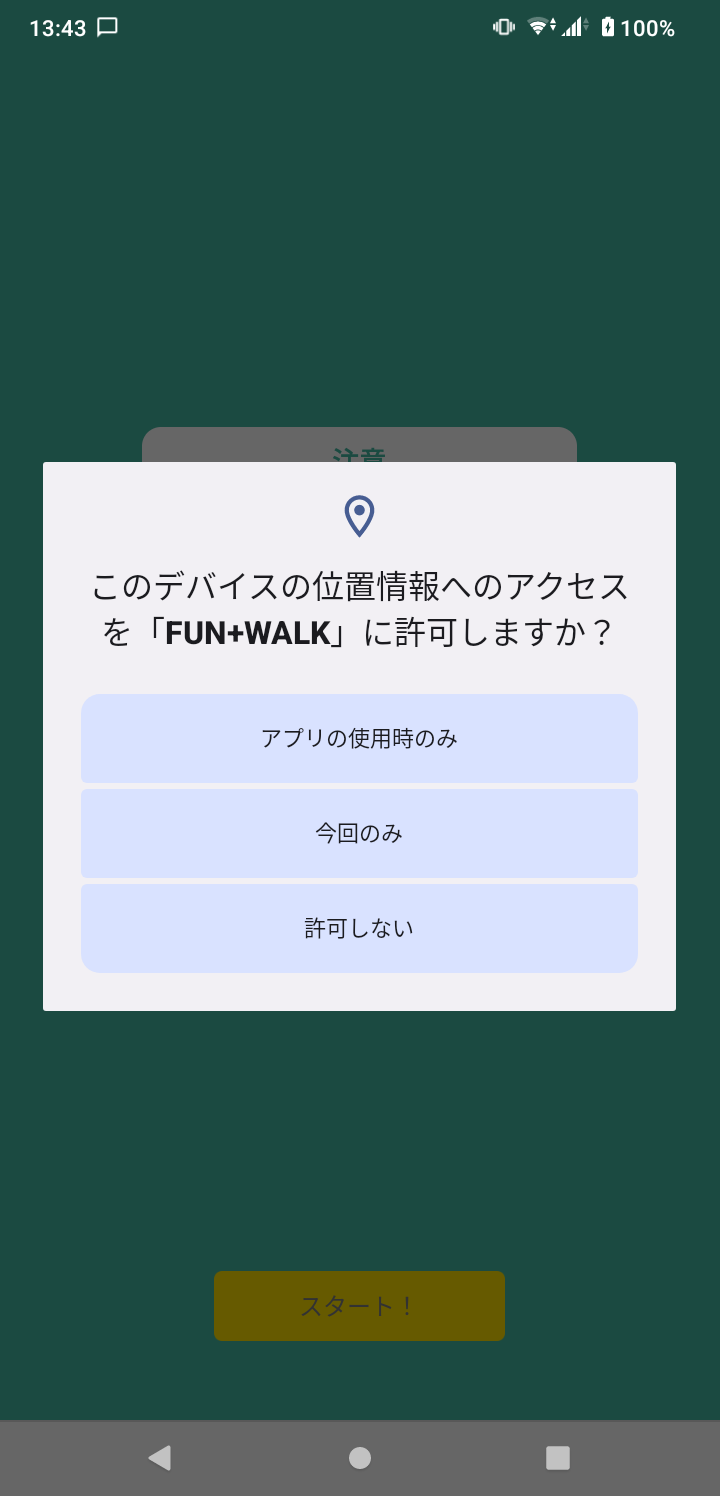 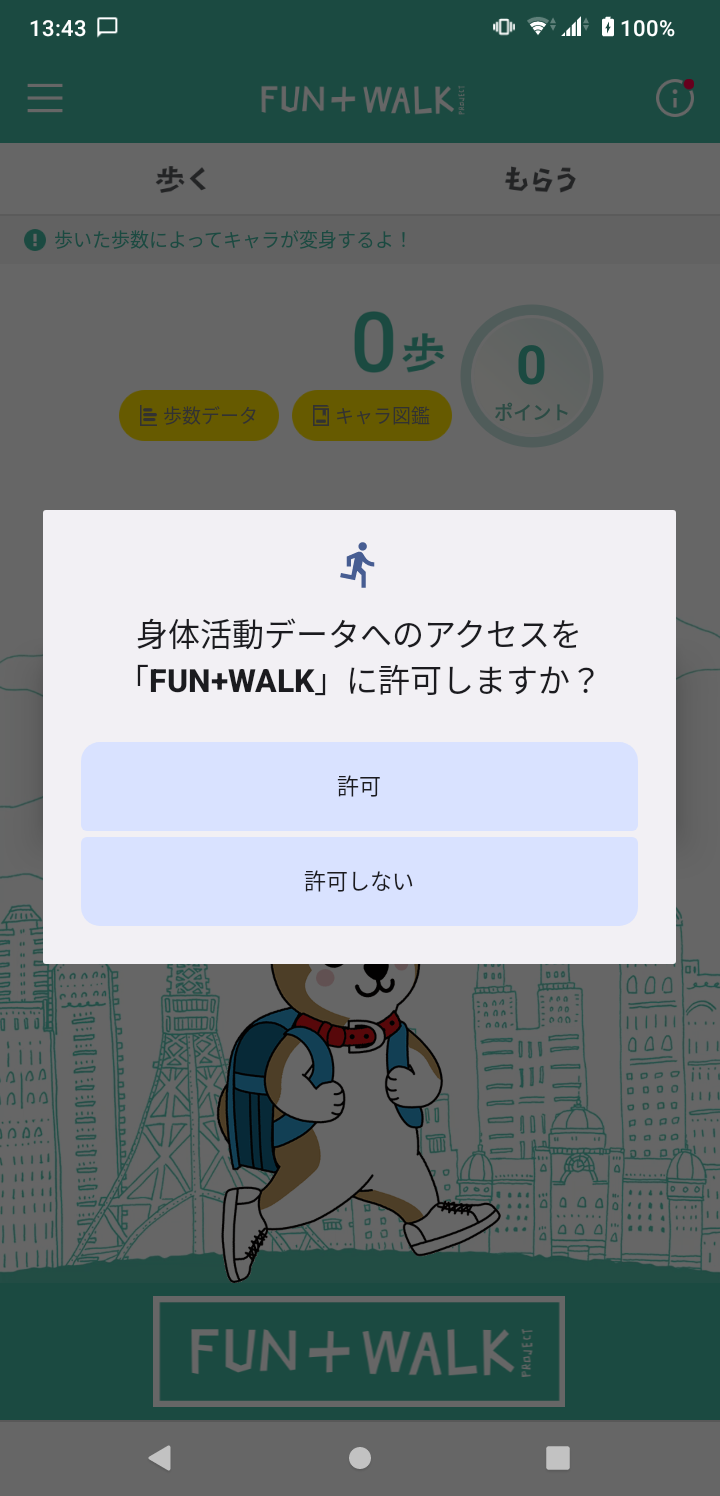 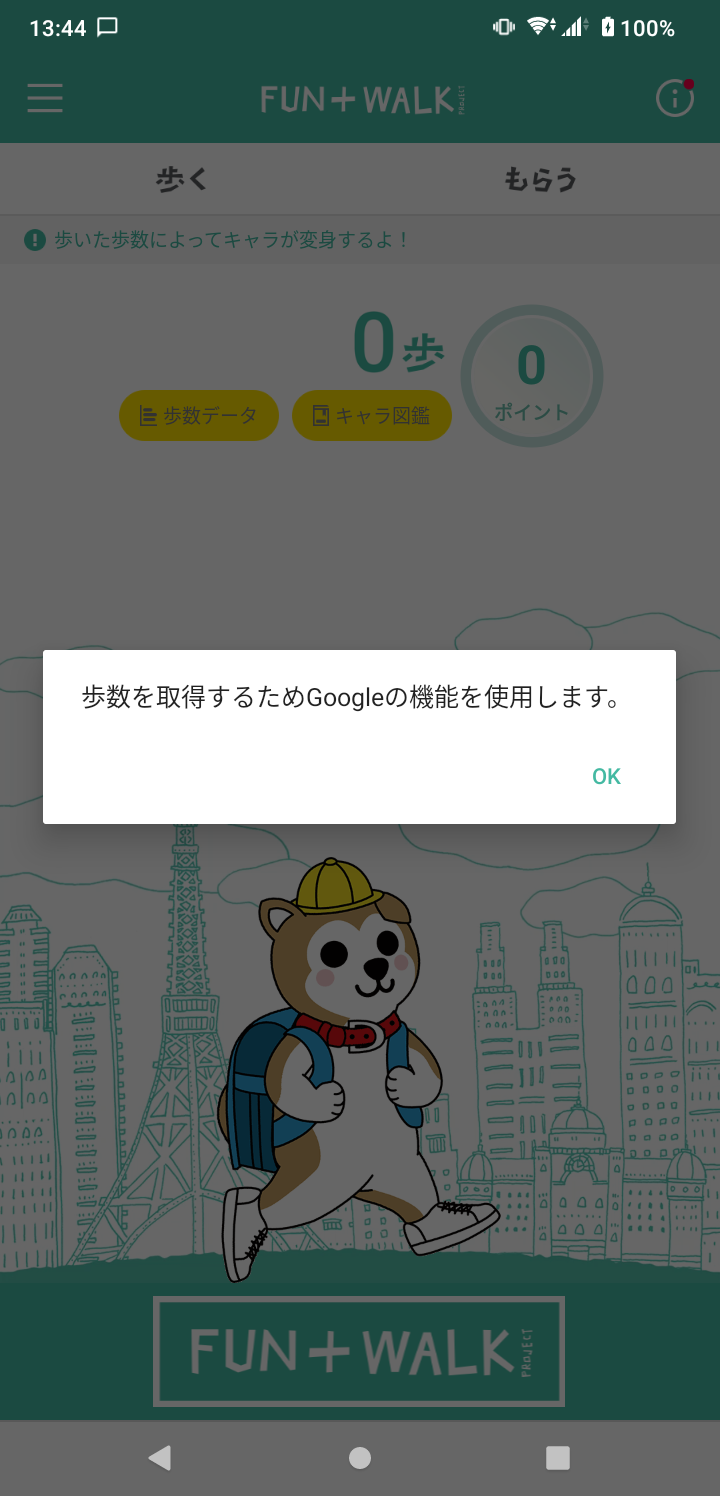 ⓬
⓭
⓮
2-B
FUN+WALKアプリの利用設定
Androidの場合
その他必要な初期設定をしましょう
⓱ホーム画面が表示されれば完了です
⓰｢許可｣を押す
⓯アカウントを選択
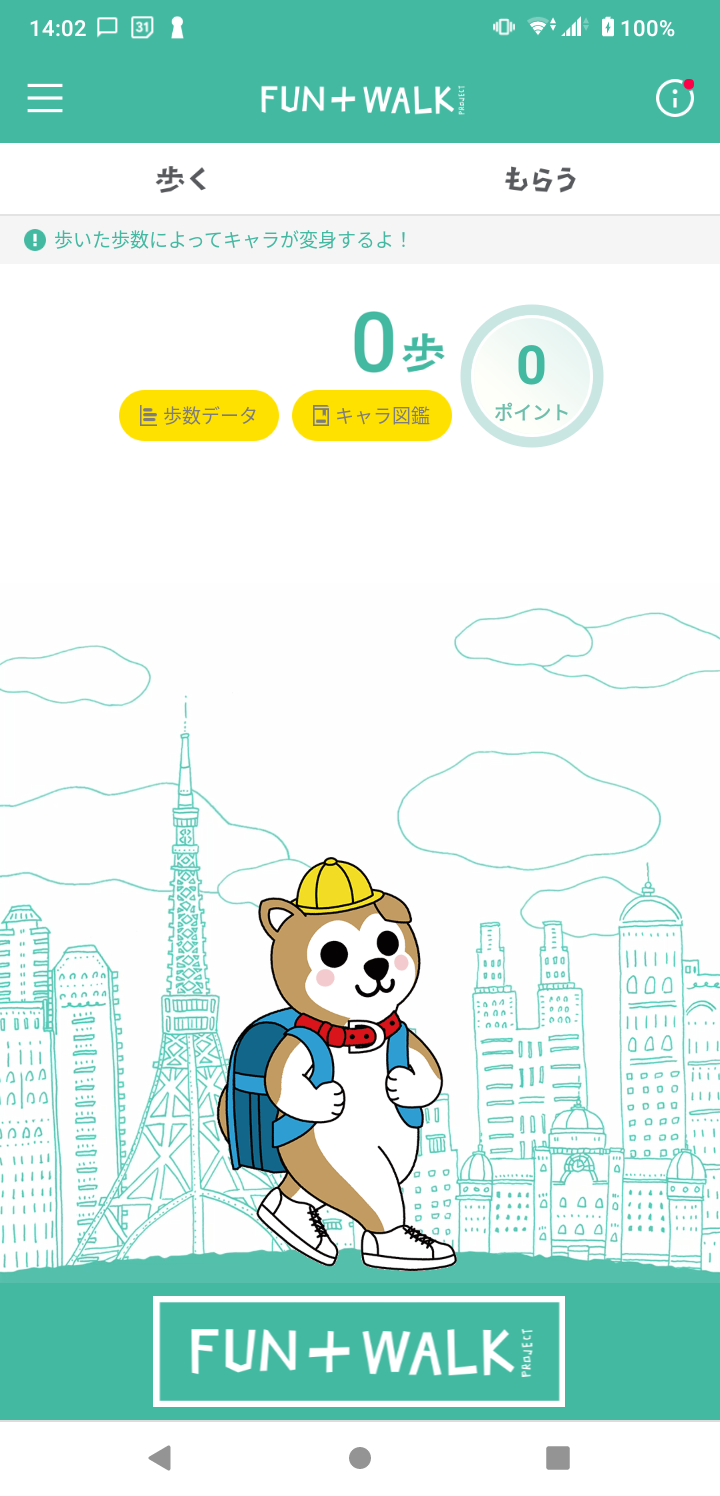 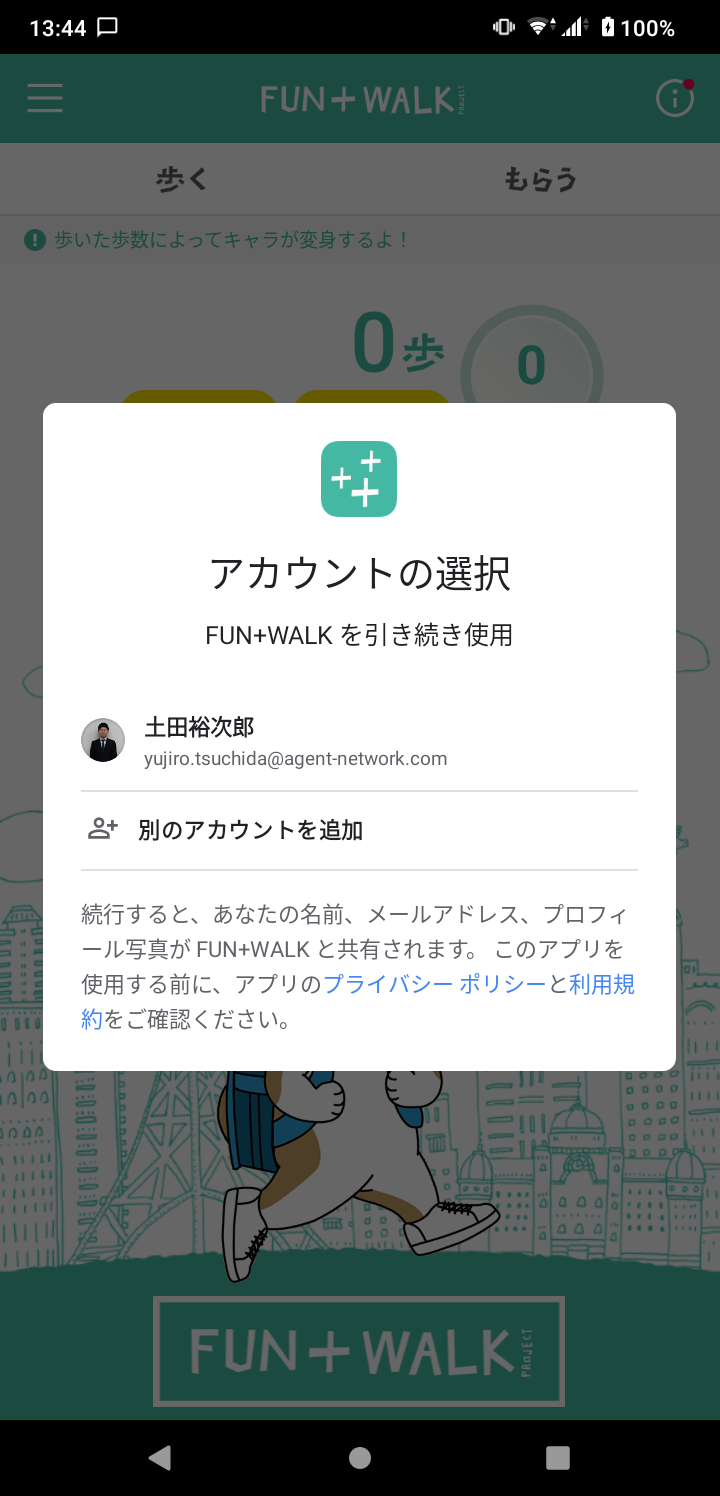 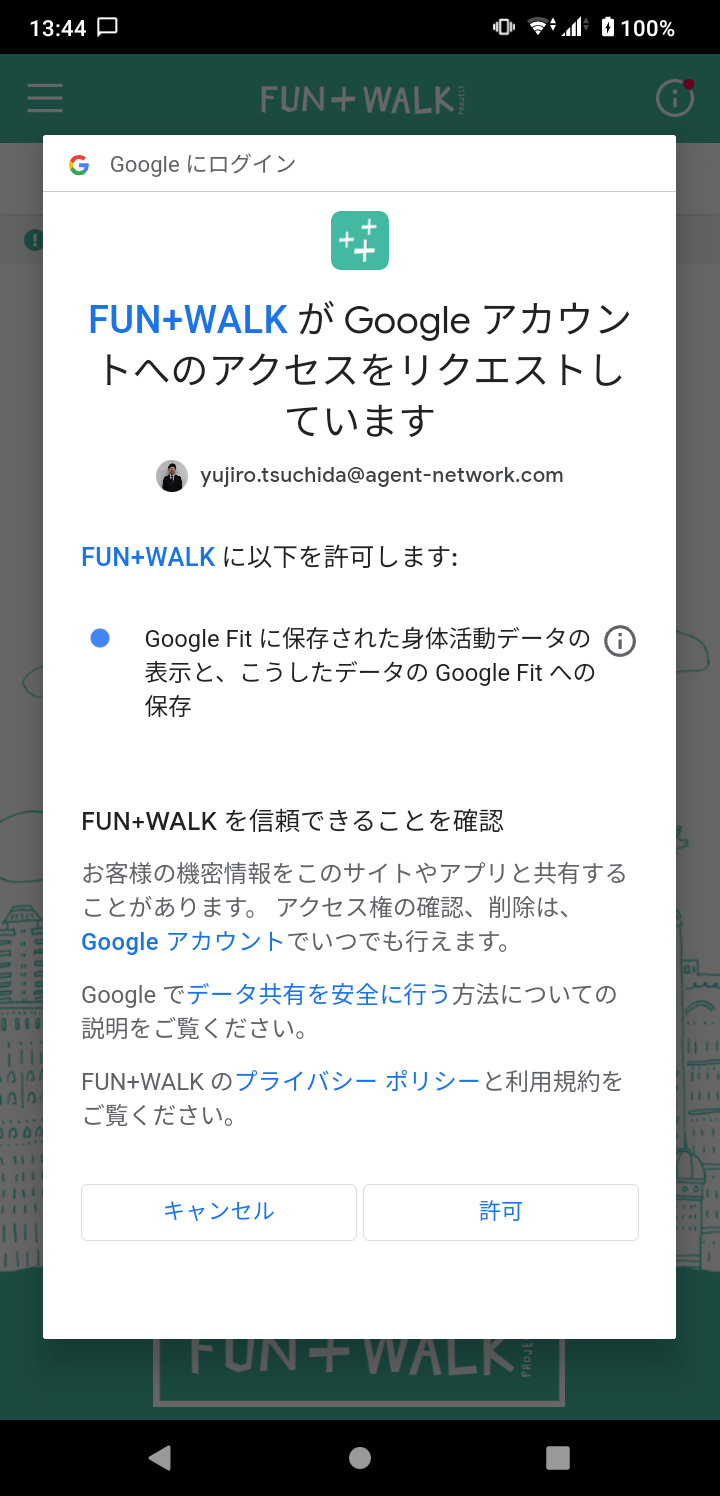 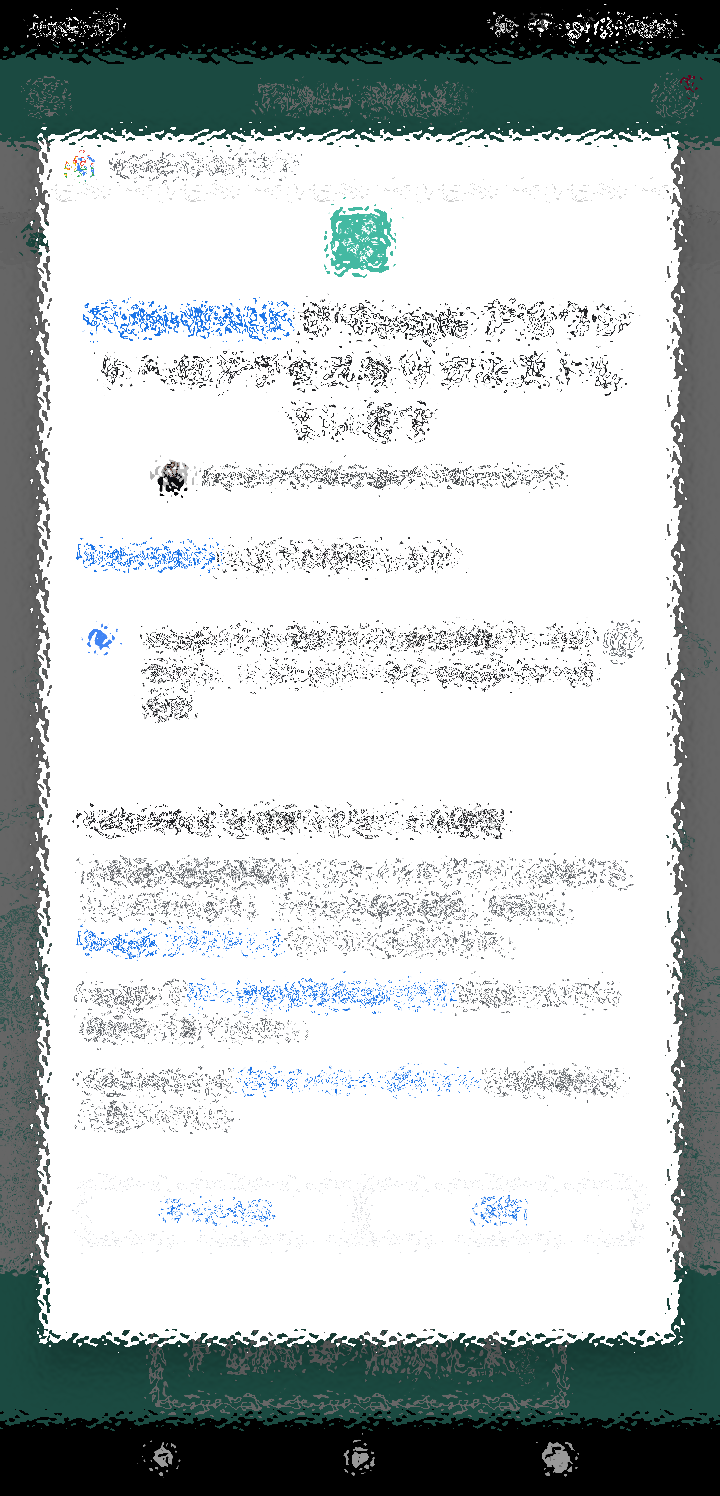 ⓯
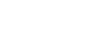 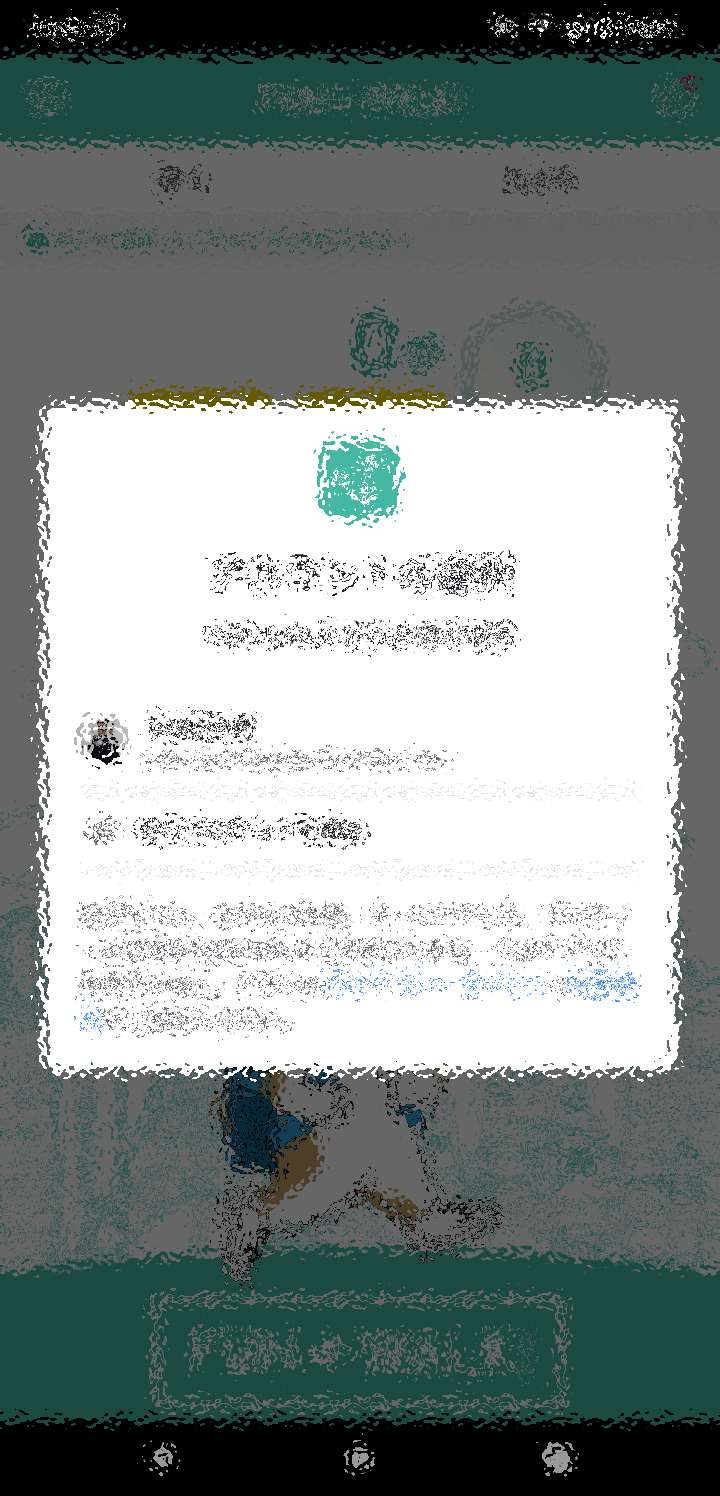 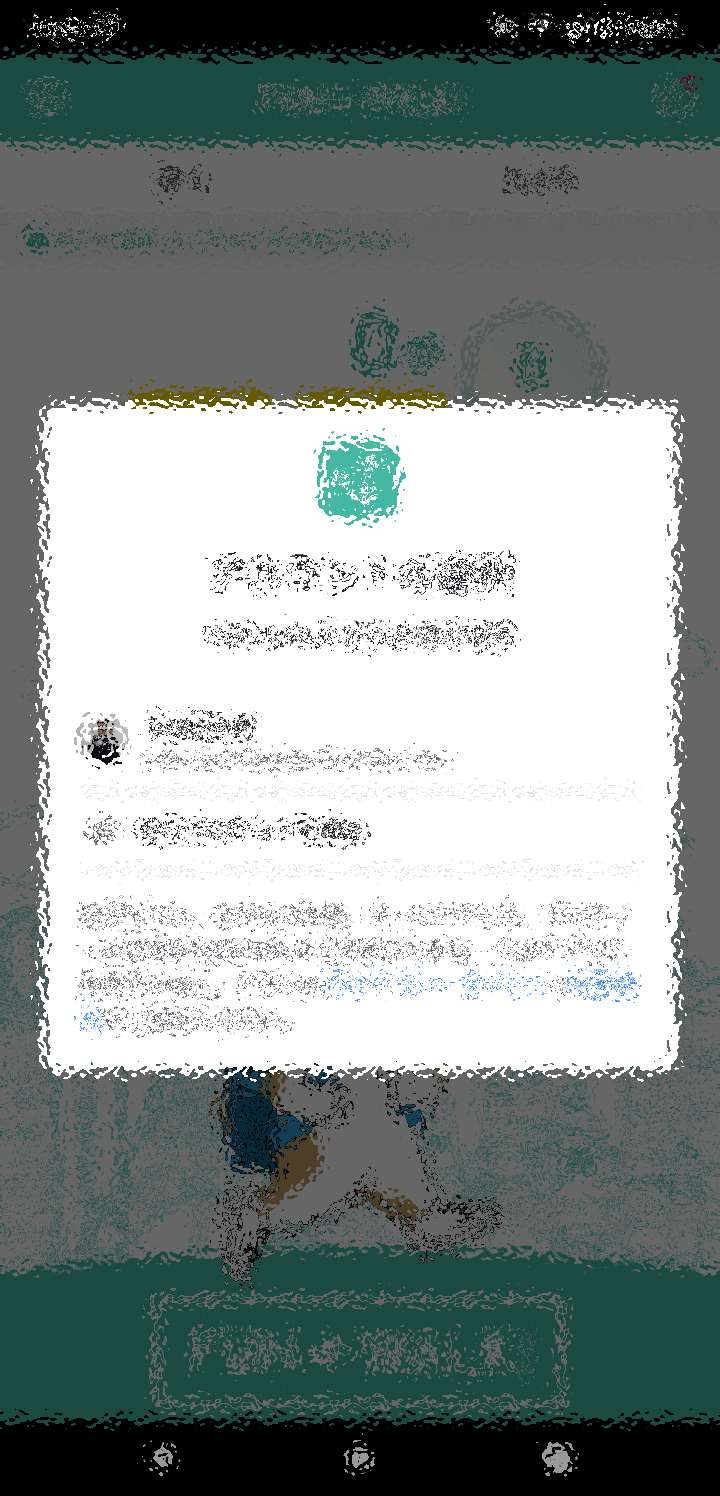 ⓰
2-B
FUN+WALKアプリの利用設定
iPhoneの場合
その他必要な初期設定をしましょう
⓯ホーム画面が表示されれば完了です
⓭｢1度だけ許可｣もしくは｢Appの使用中は許可｣を押す
⓬「許可しない」か「許可」を押す
⓮「OK」を押す
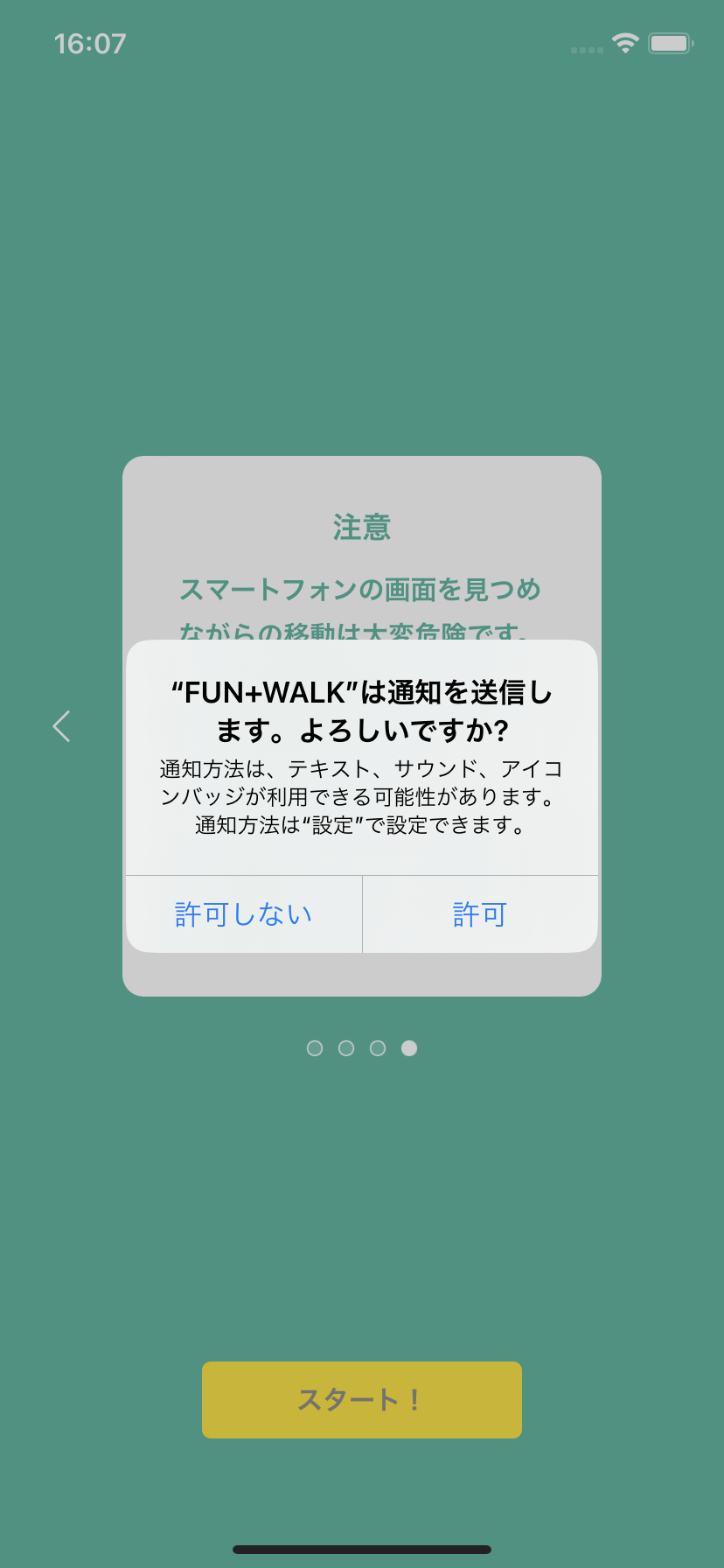 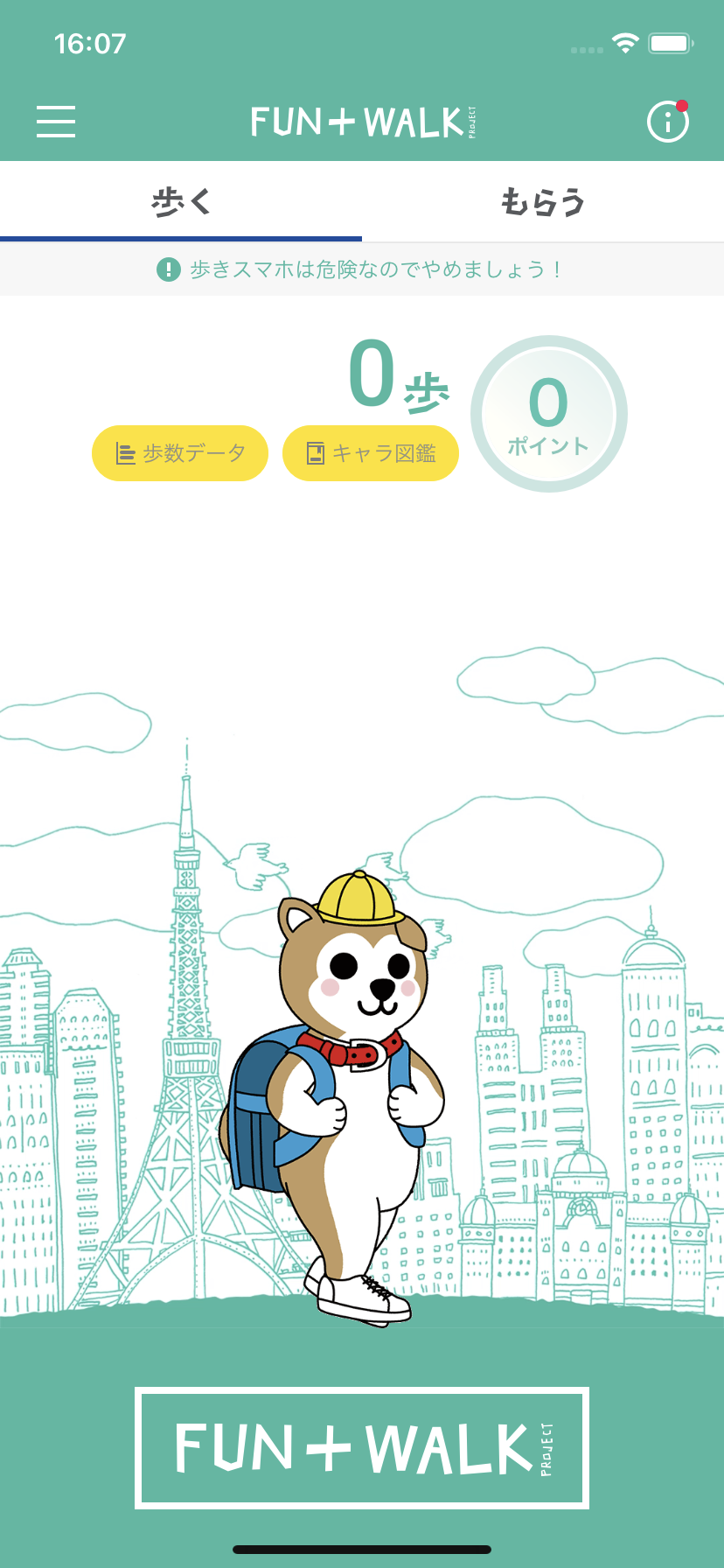 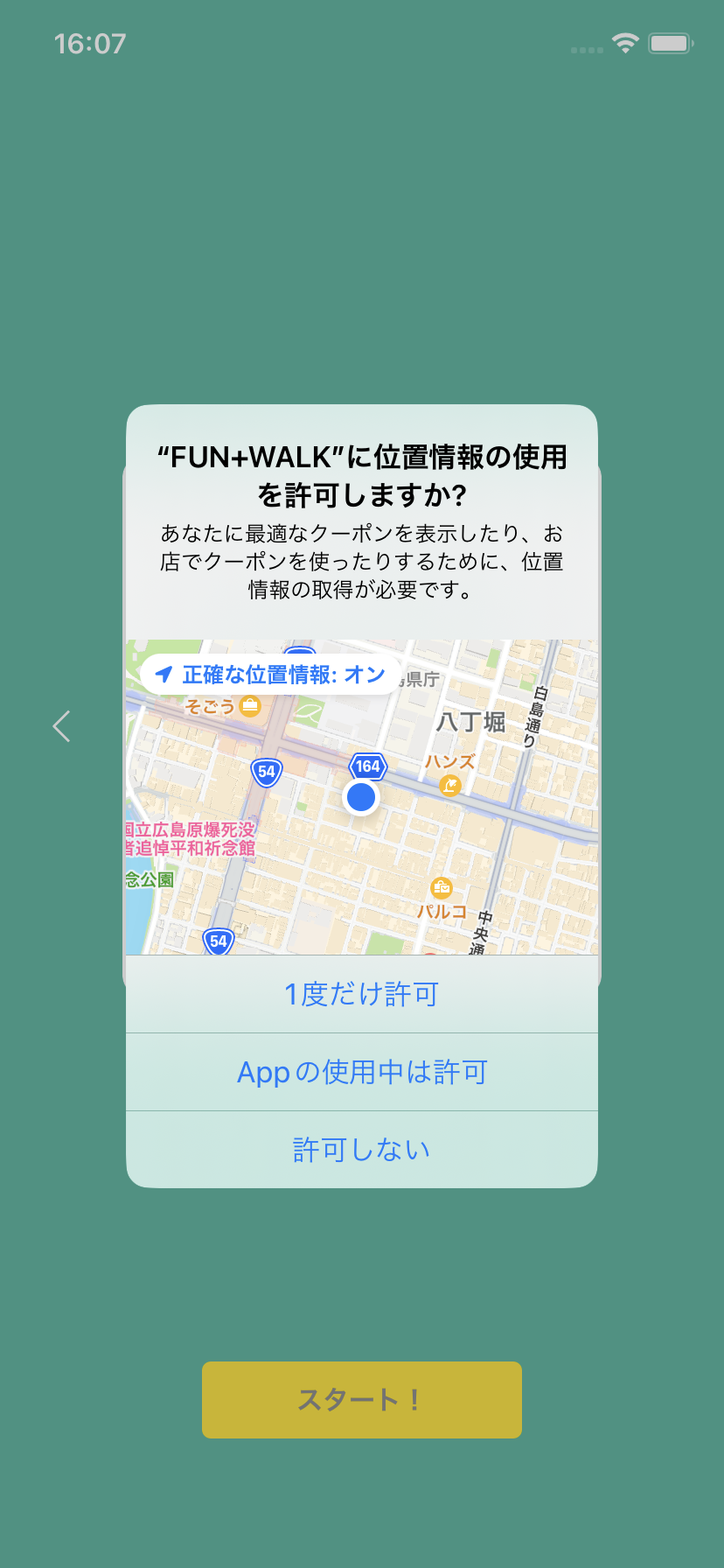 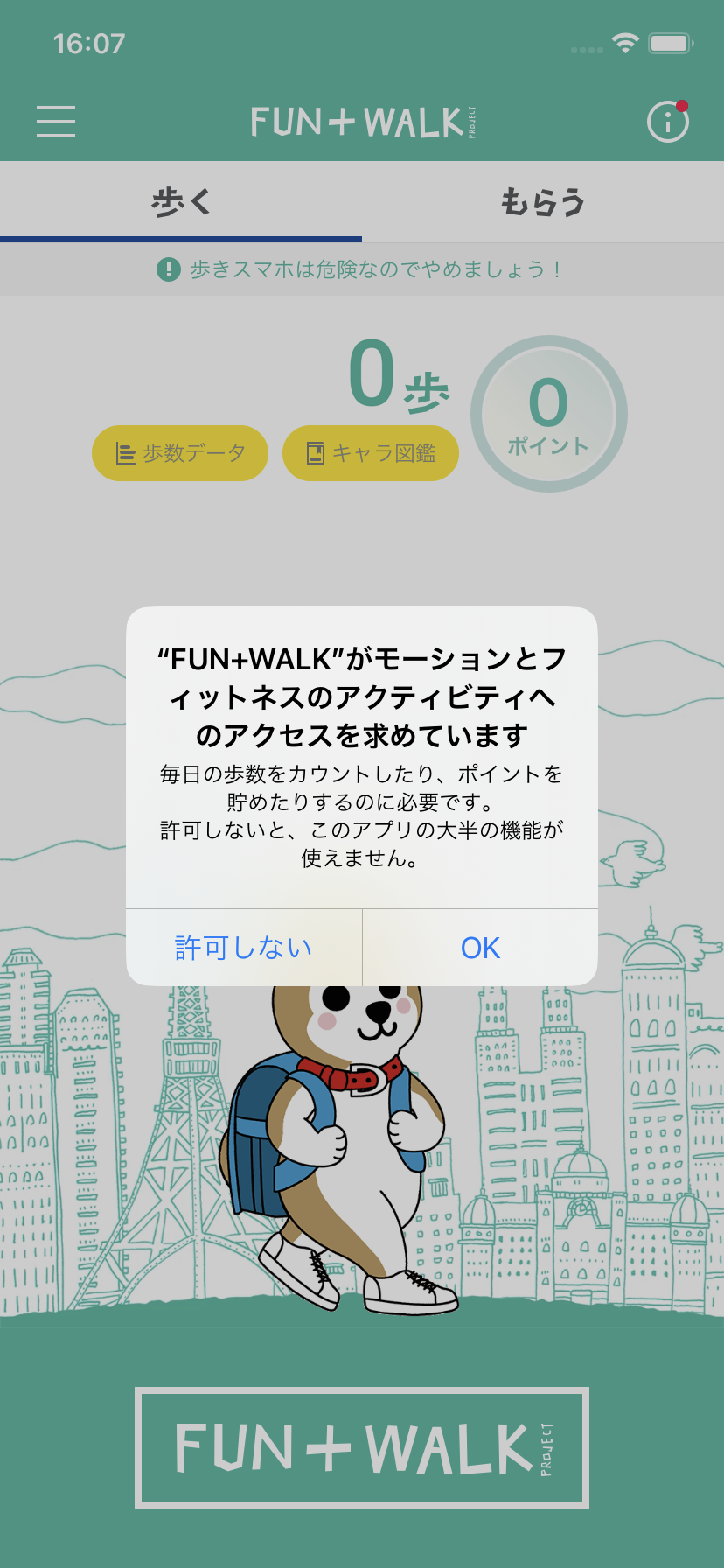 ⓮
⓬
⓭
3
FUN+WALKアプリを
活用してみよう
キャラクターを変身させよう
3-A
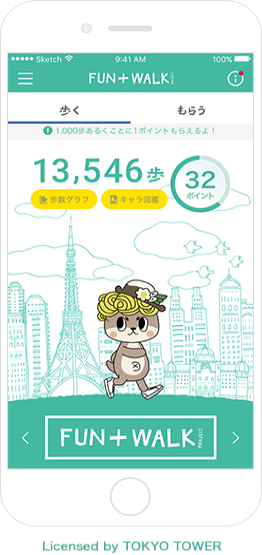 どんどん歩いて好きなご当地キャラを
変身させよう！
好きなご当地キャラを選んで歩くと、歩数にあわせてキャラクターが変身！毎日たくさん歩いて、まだ見たことのない、
ここでしか見ることの出来ない
ご当地キャラの姿に出会ってみましょう。
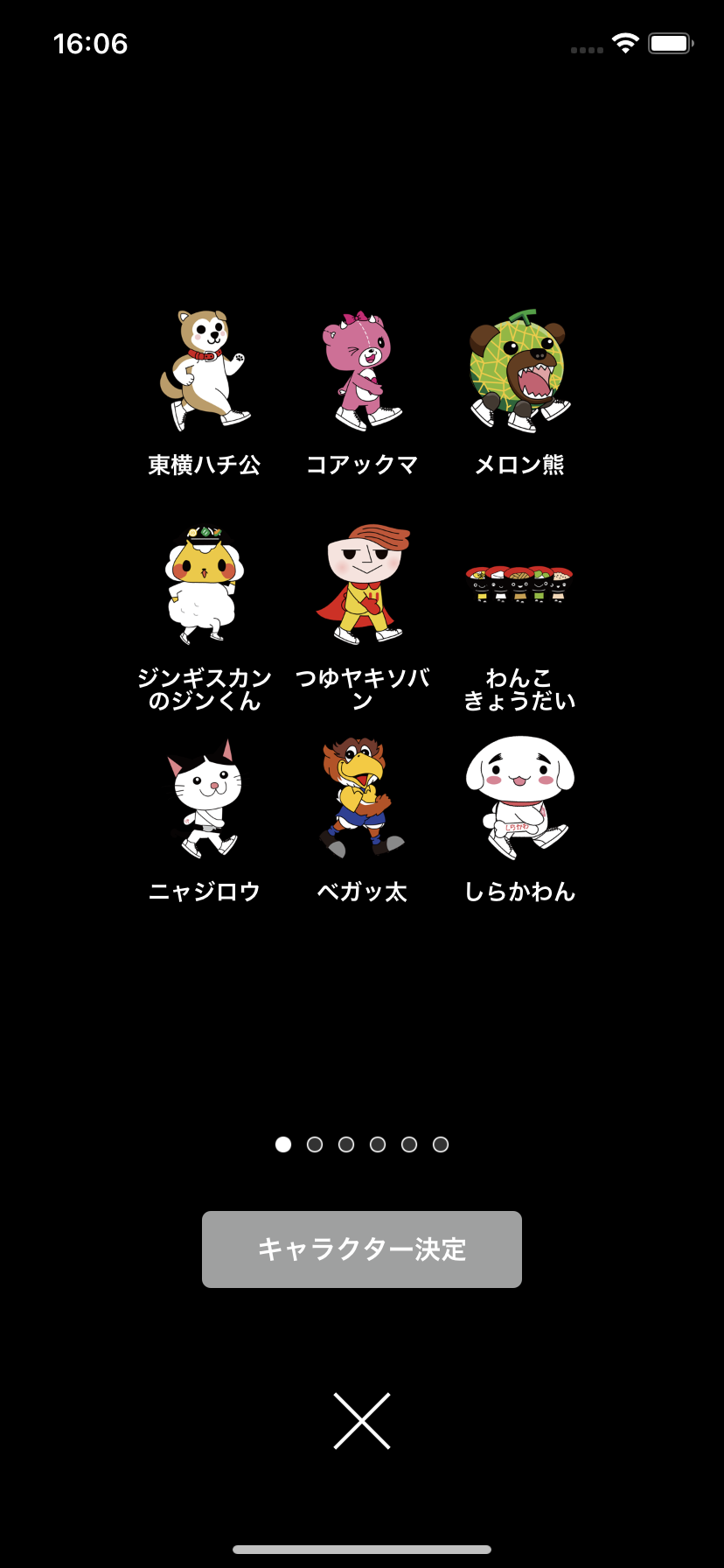 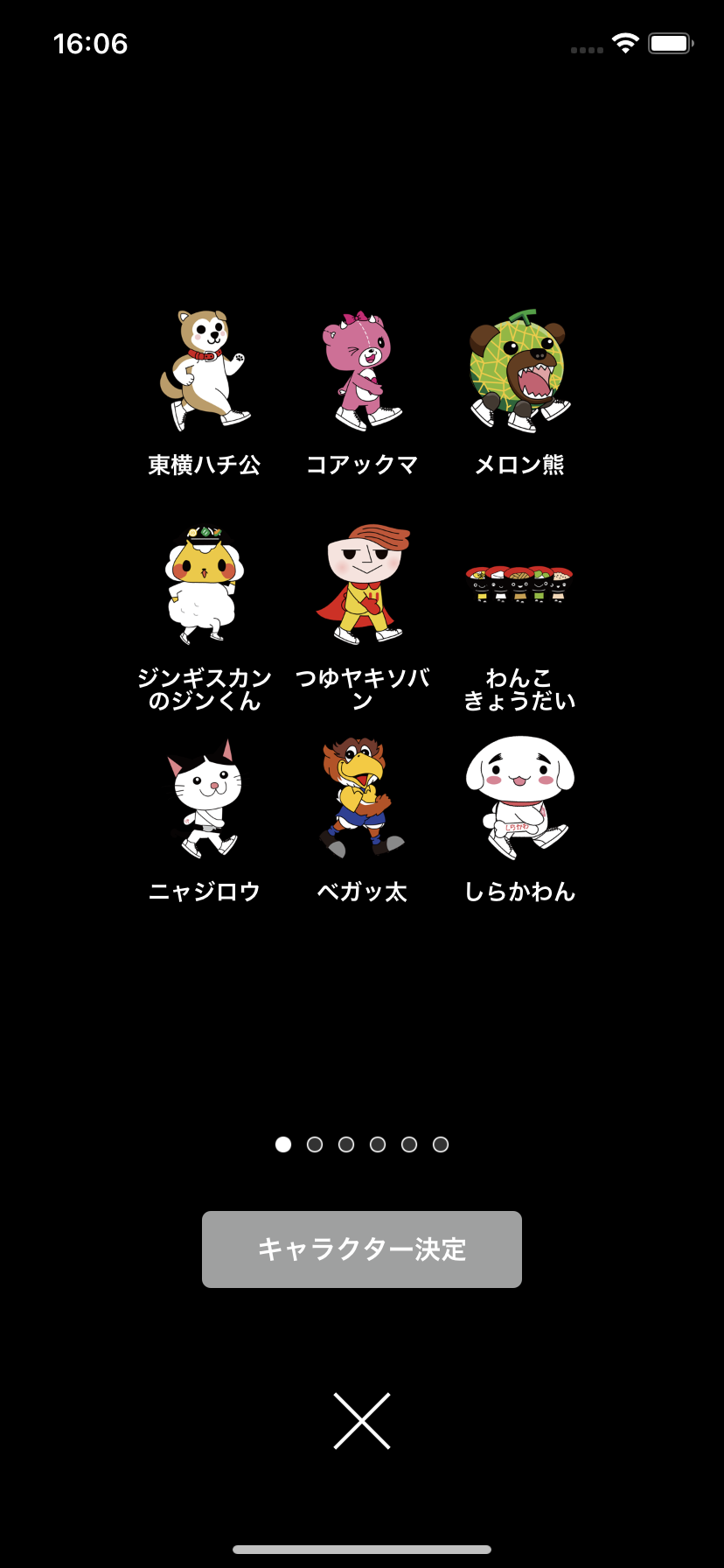 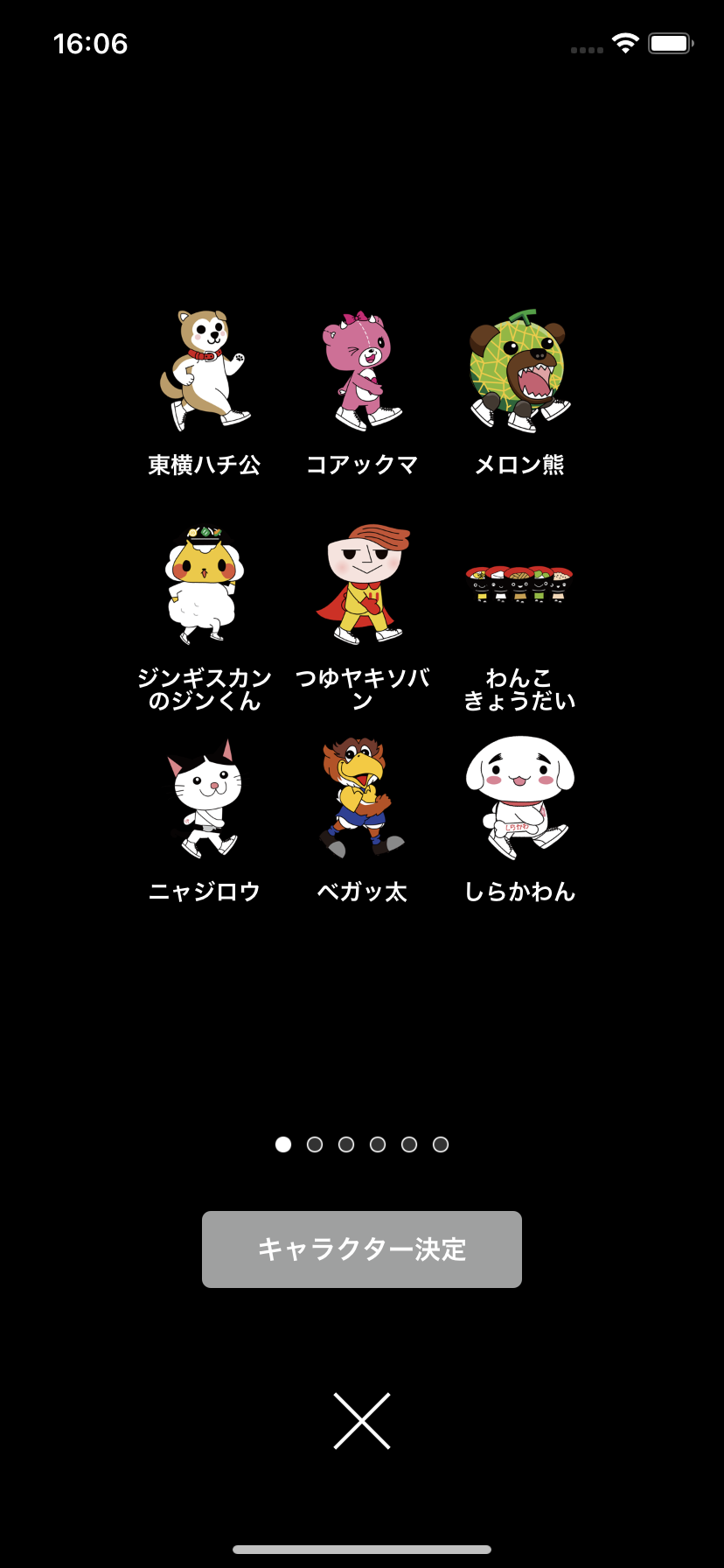 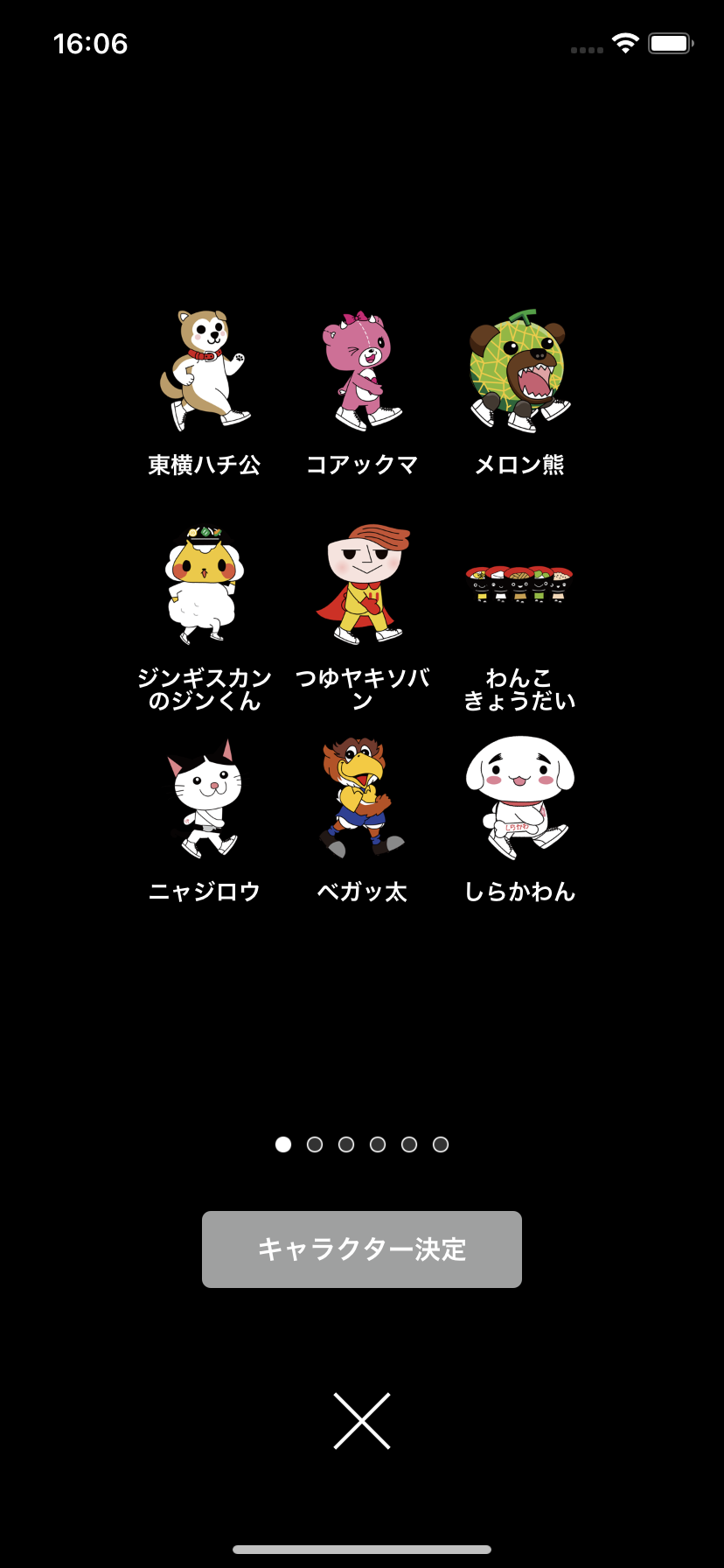 キャラクターを変身させよう
3-A
キャラクターを変身させよう
❹赤枠内の好きな姿を押す
❷キャラクター図鑑」を押す
❶画面左上の
　「　」を押す
❸現在のキャラク　
　ターを押す
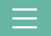 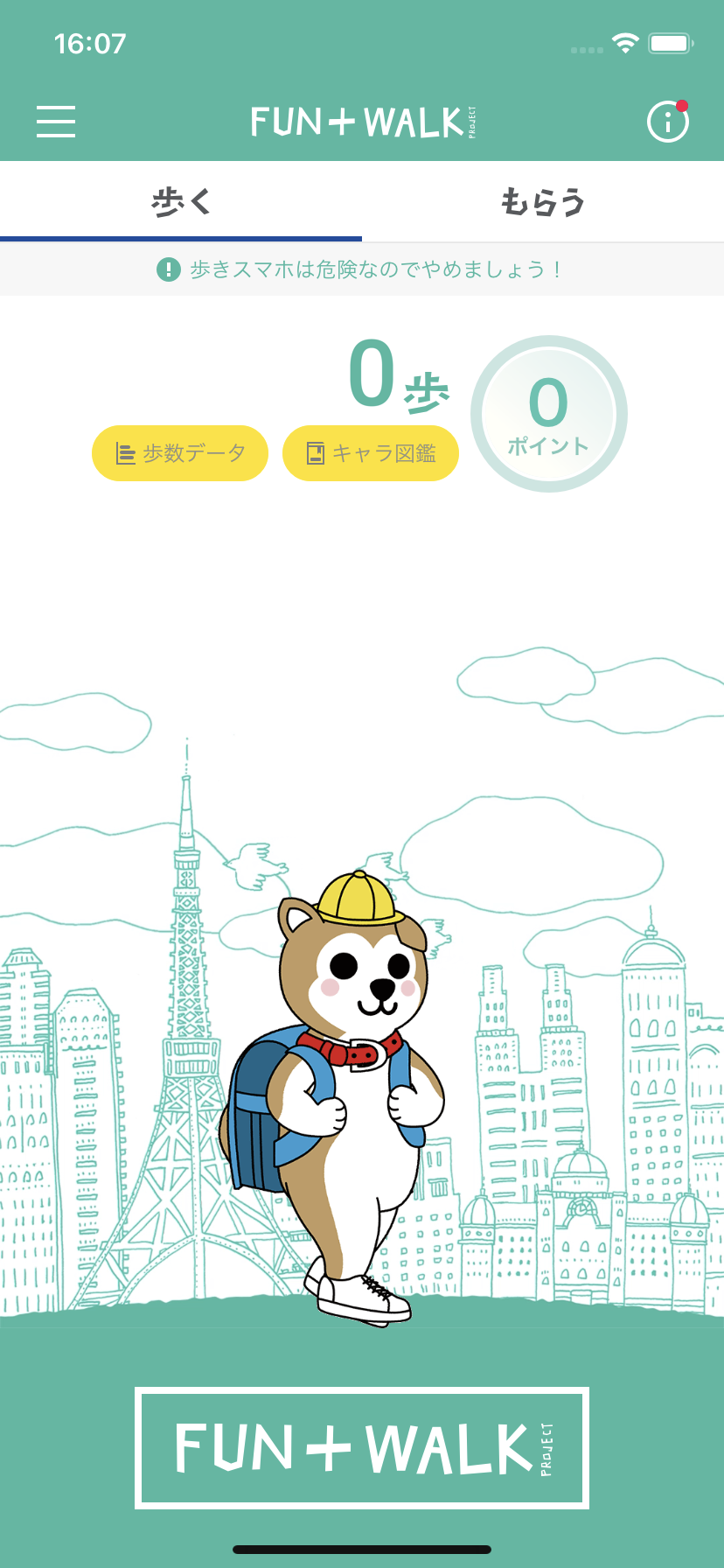 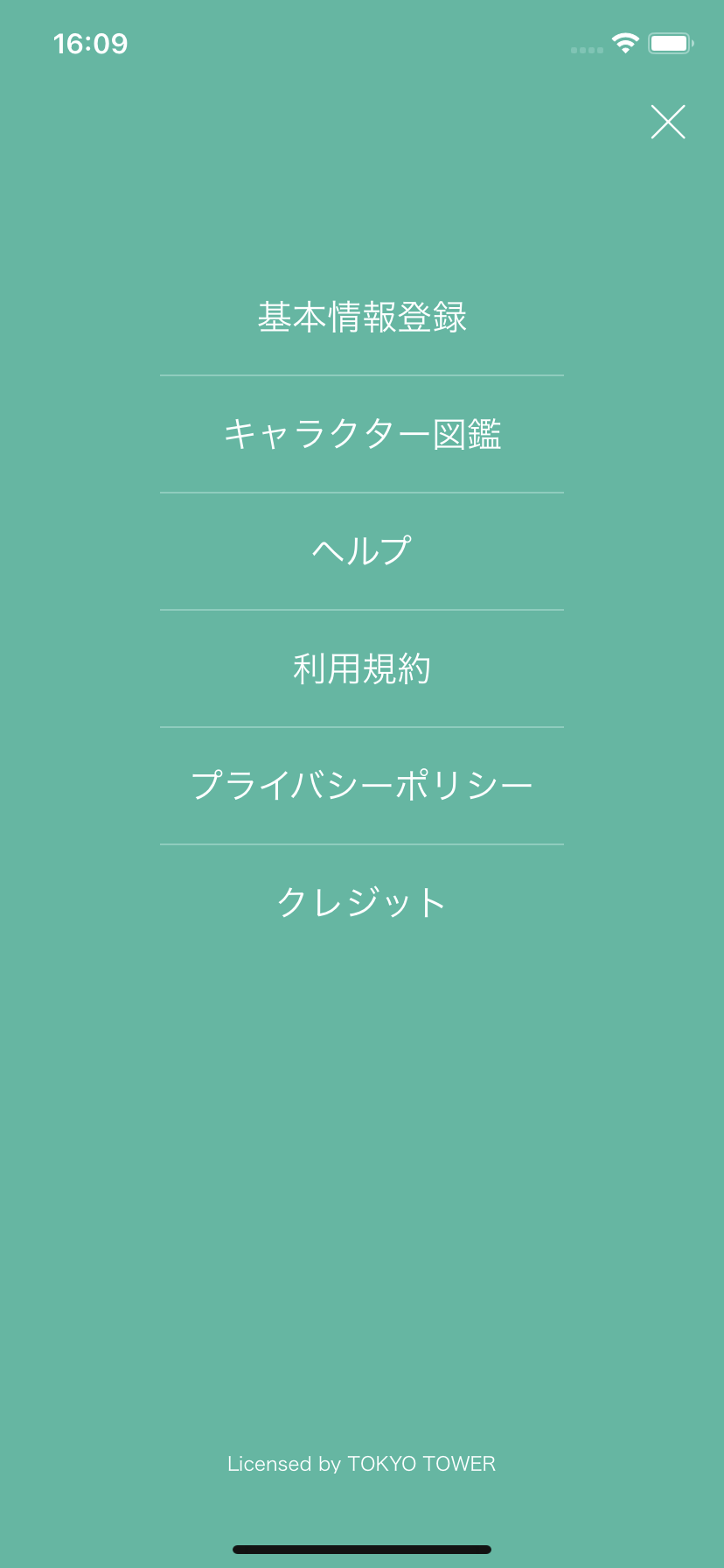 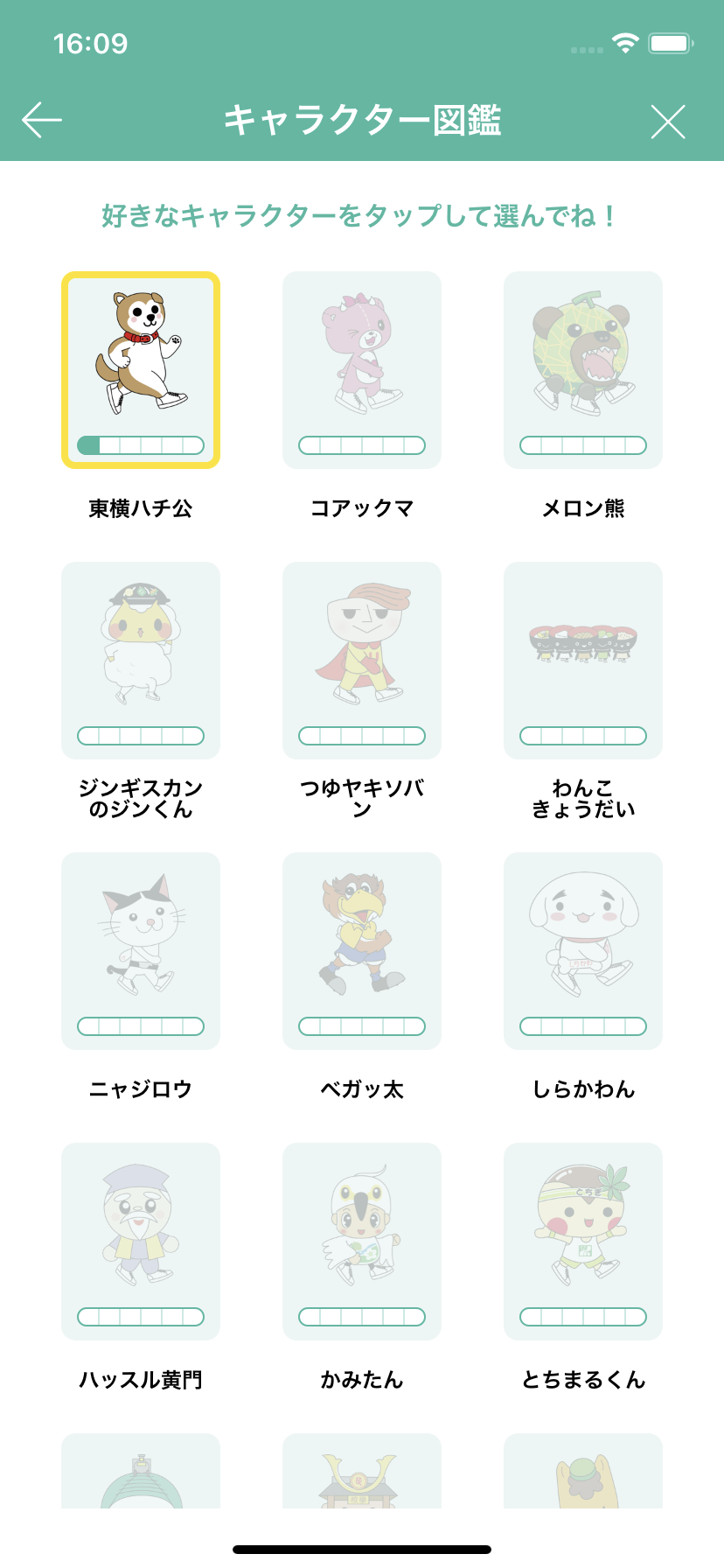 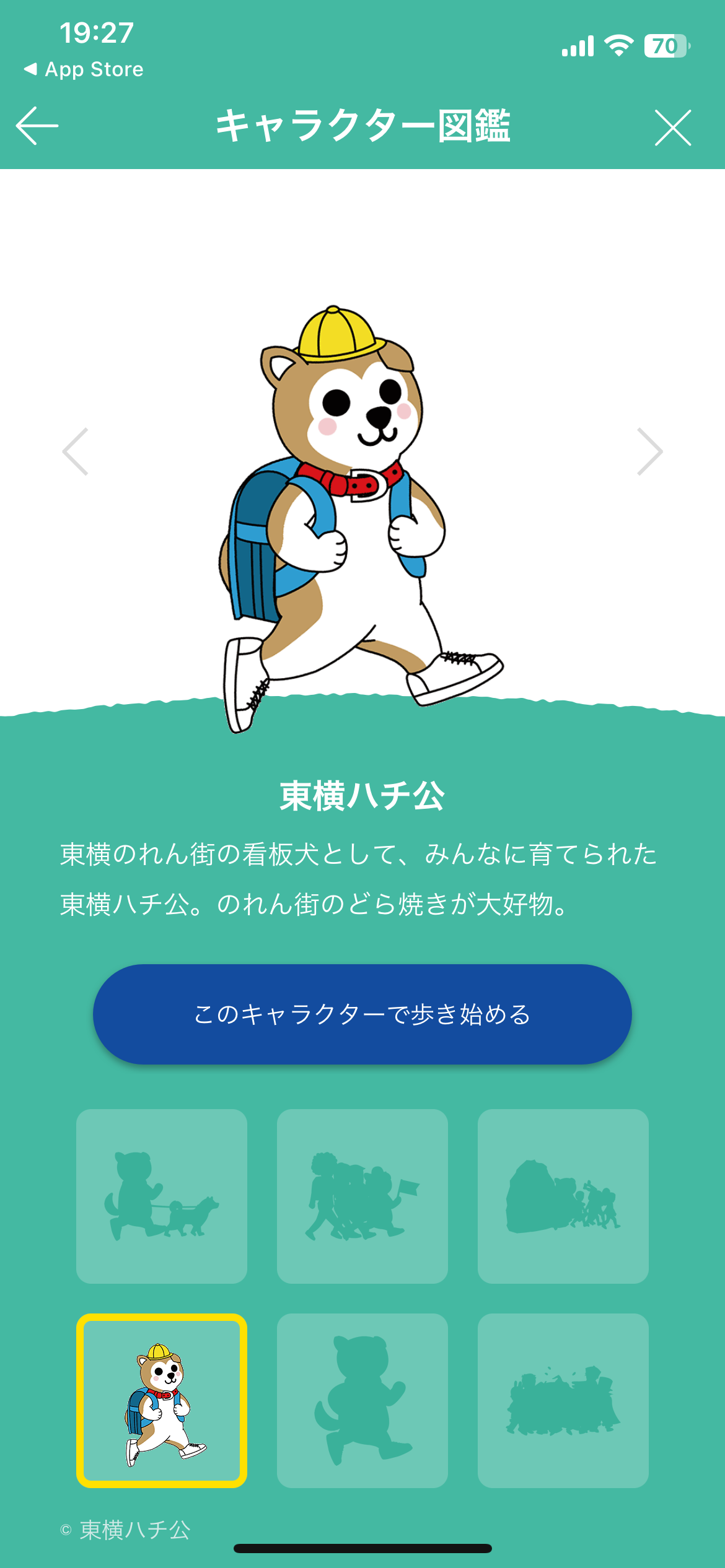 キャラクターを変更しよう
3-B
キャラクターを変更しよう
❶画面左上の「　　」を押す
❷「キャラクター図鑑」を押す
❸好きなキャラクターを押す
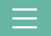 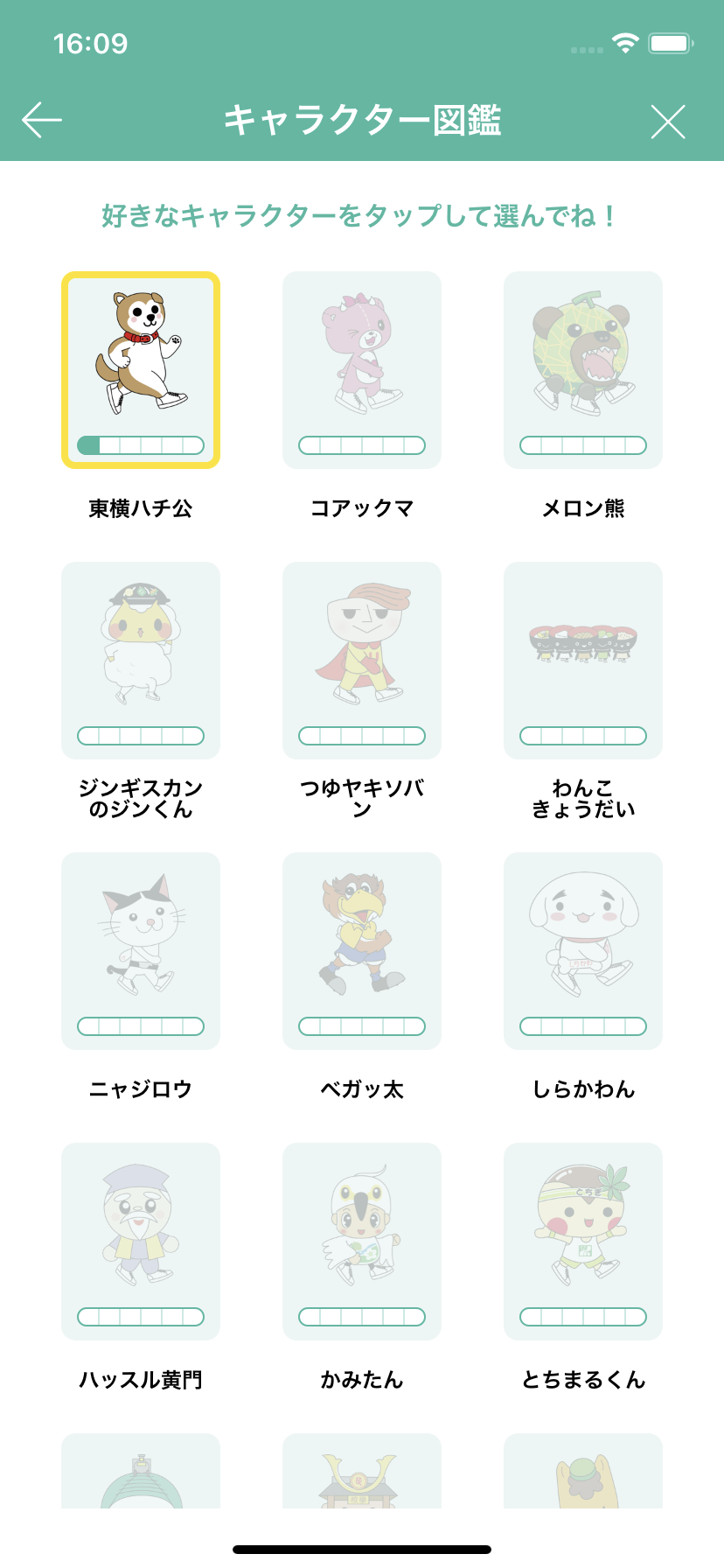 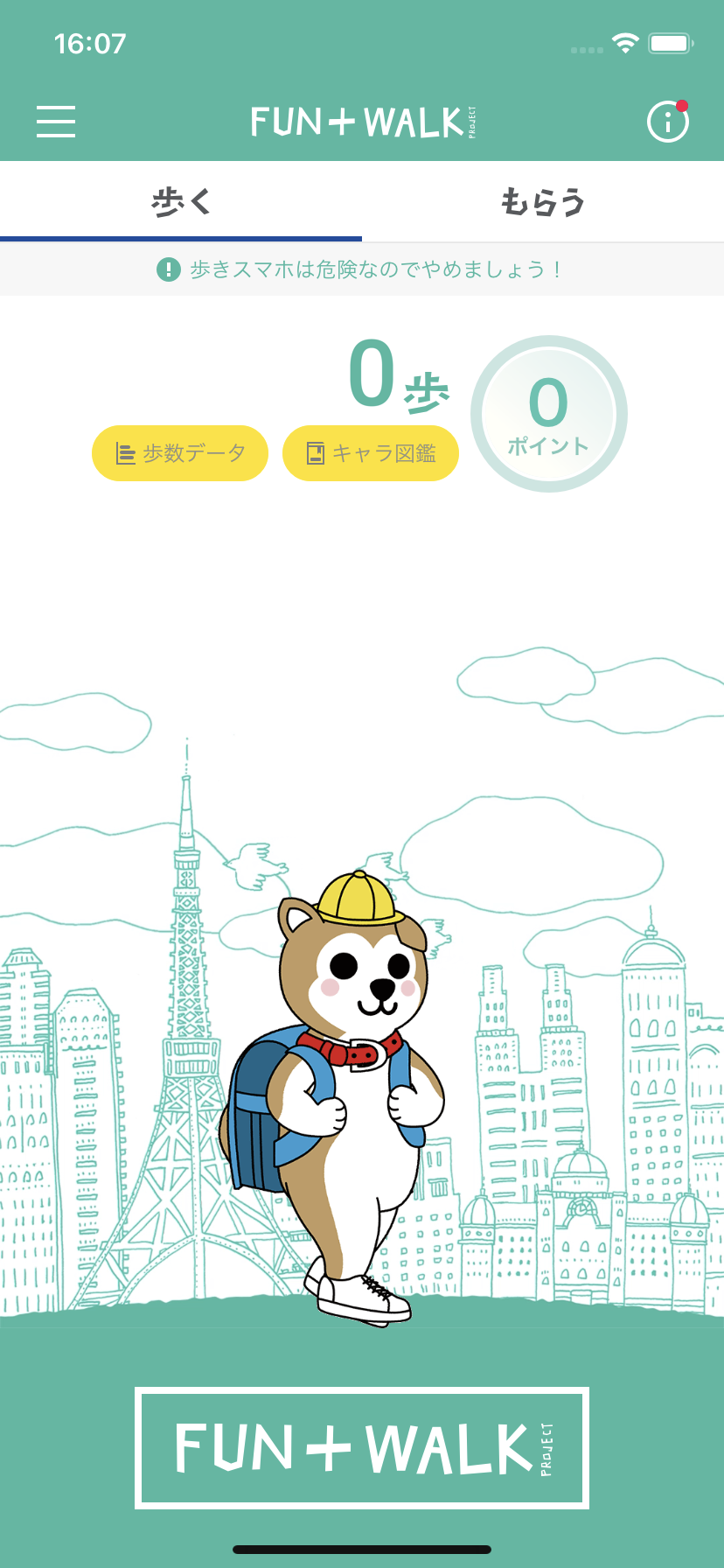 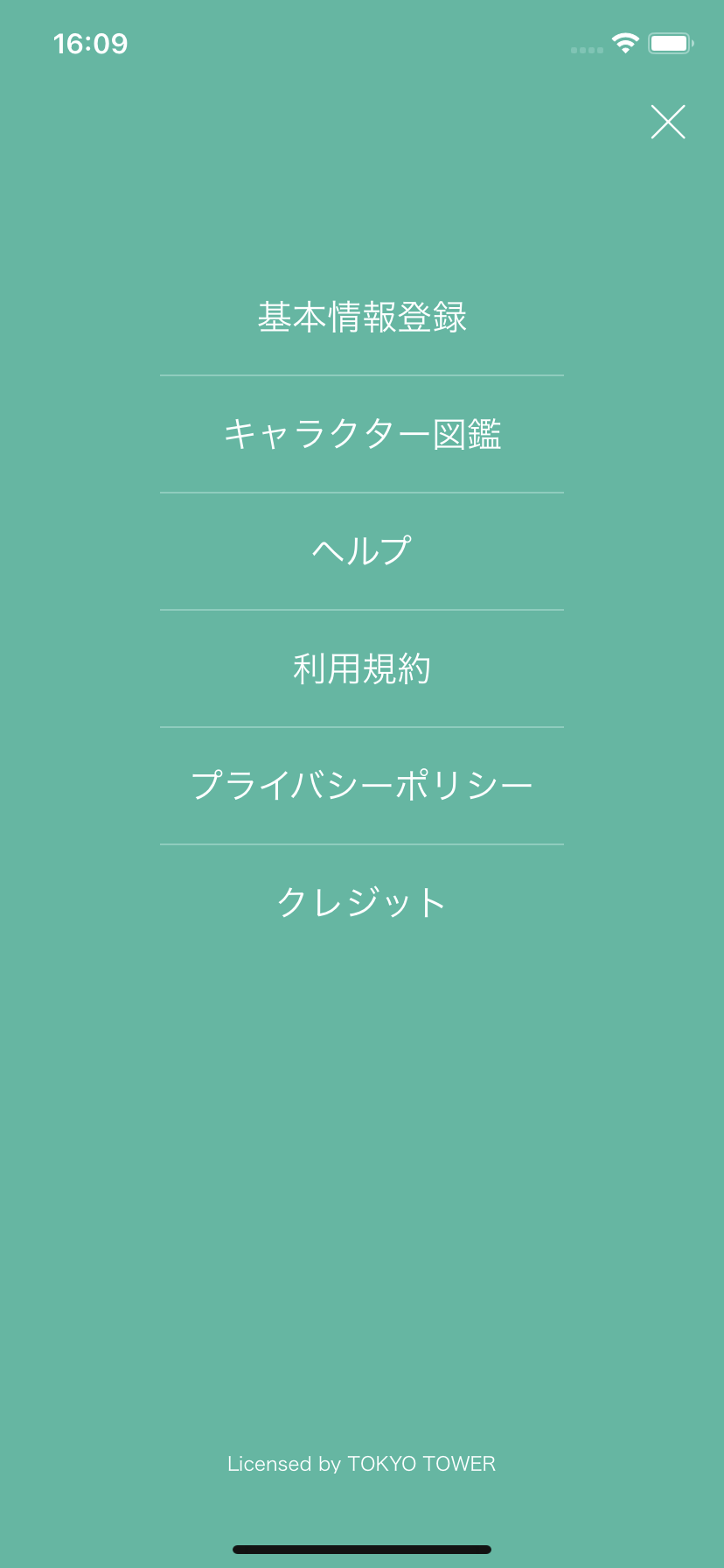 キャラクターを変更しよう
3-B
キャラクターを変更しよう
❹「このキャラク　
　ターで歩き始め　
　る」を押す
❺ホーム画面に切　
　り変われば完了
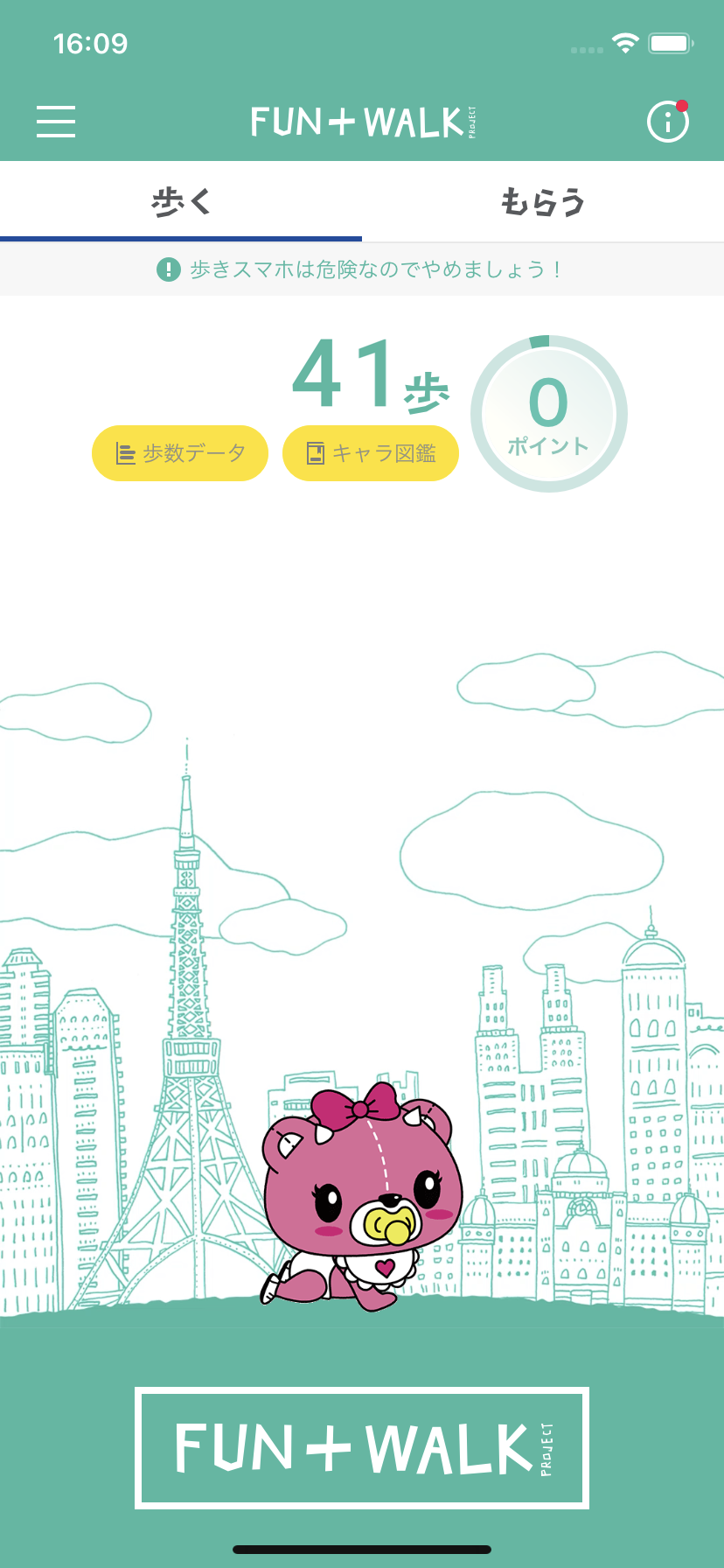 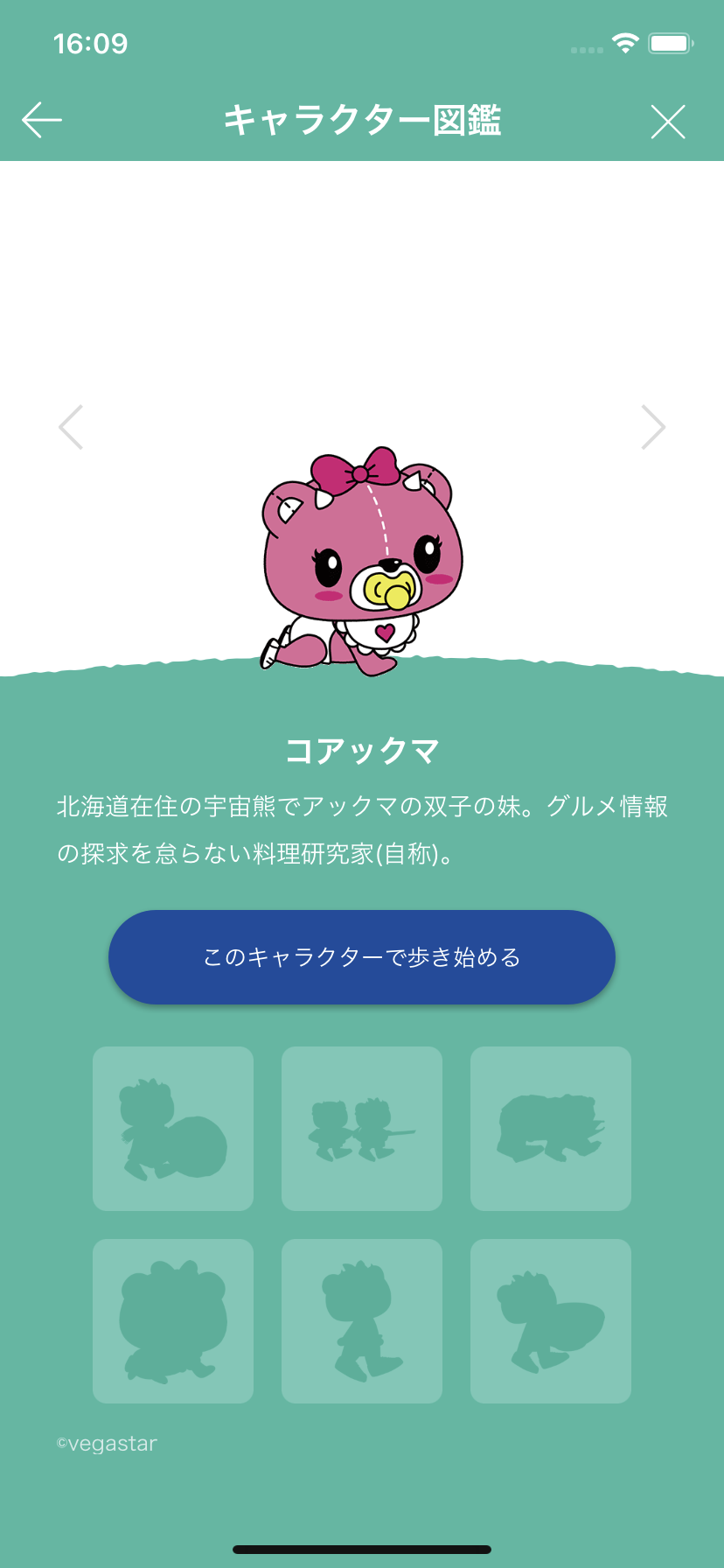 ポイントを交換してみよう
3-C
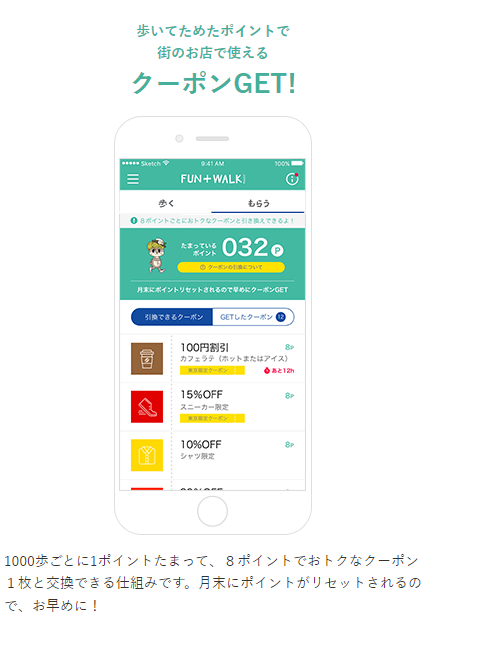 街のお店で使えるクーポンをGET！
FUN+WALKアプリには1000歩ごとに1ポイントたまり８ポイントで様々なおトクなクーポン１枚と交換できる仕組みもあります。月末にポイントがリセットされるので、お早めに交換しましょう。
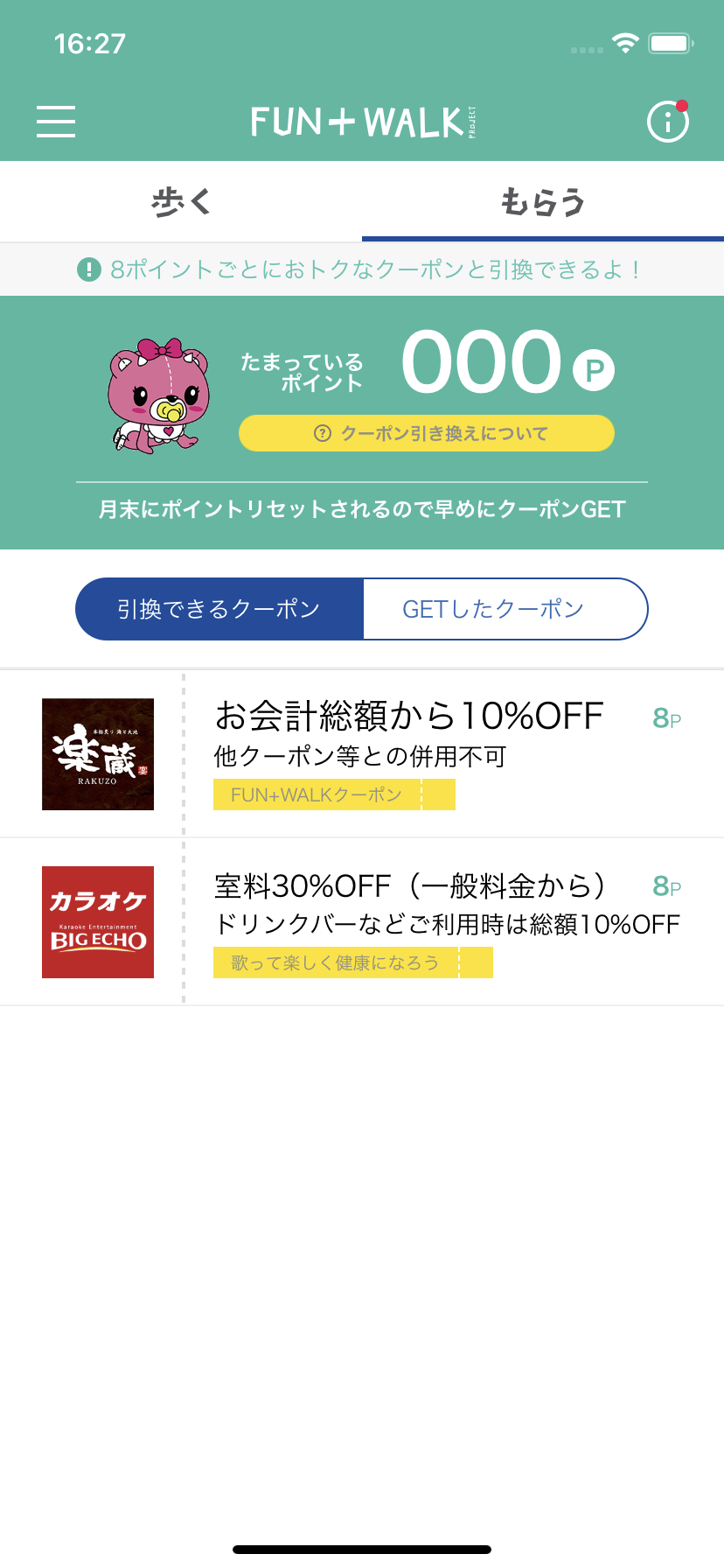 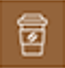 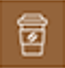 ポイントを交換してみよう
3-C
ポイントの交換をしてみましょう
❹赤枠内にクーポンが表示されれば完了
❸「このクーポンをGETする」を押す
❷交換したいクーポンを選択する
❶「もらう」を押す
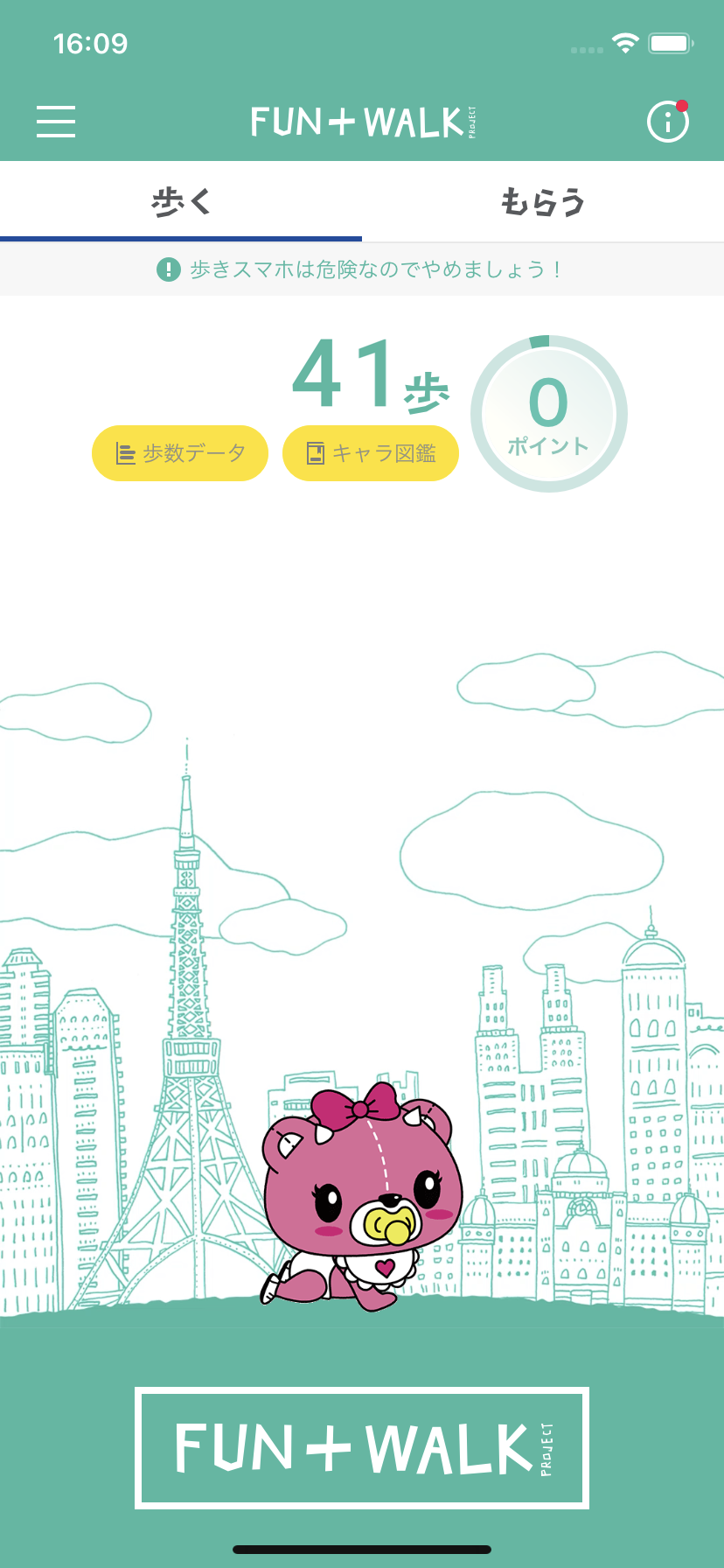 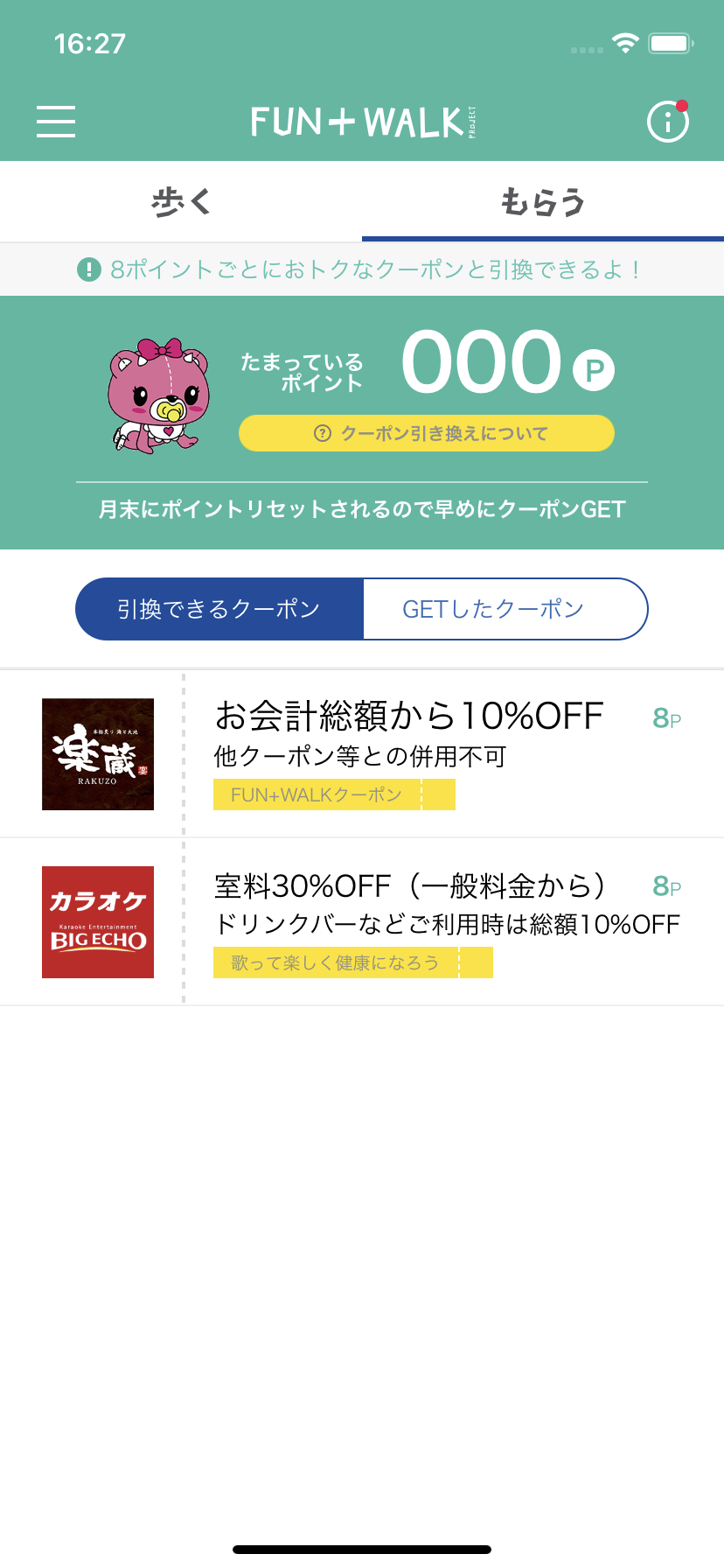 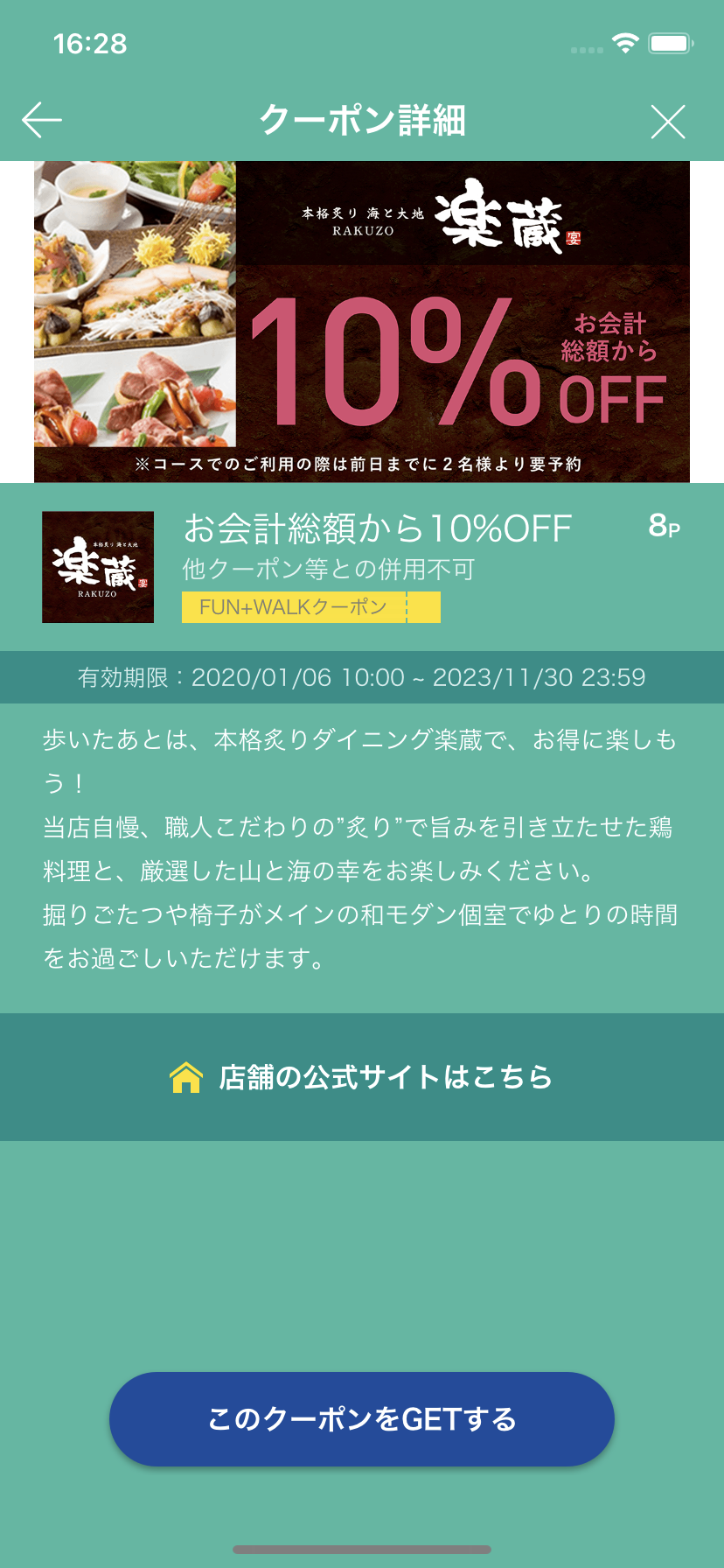 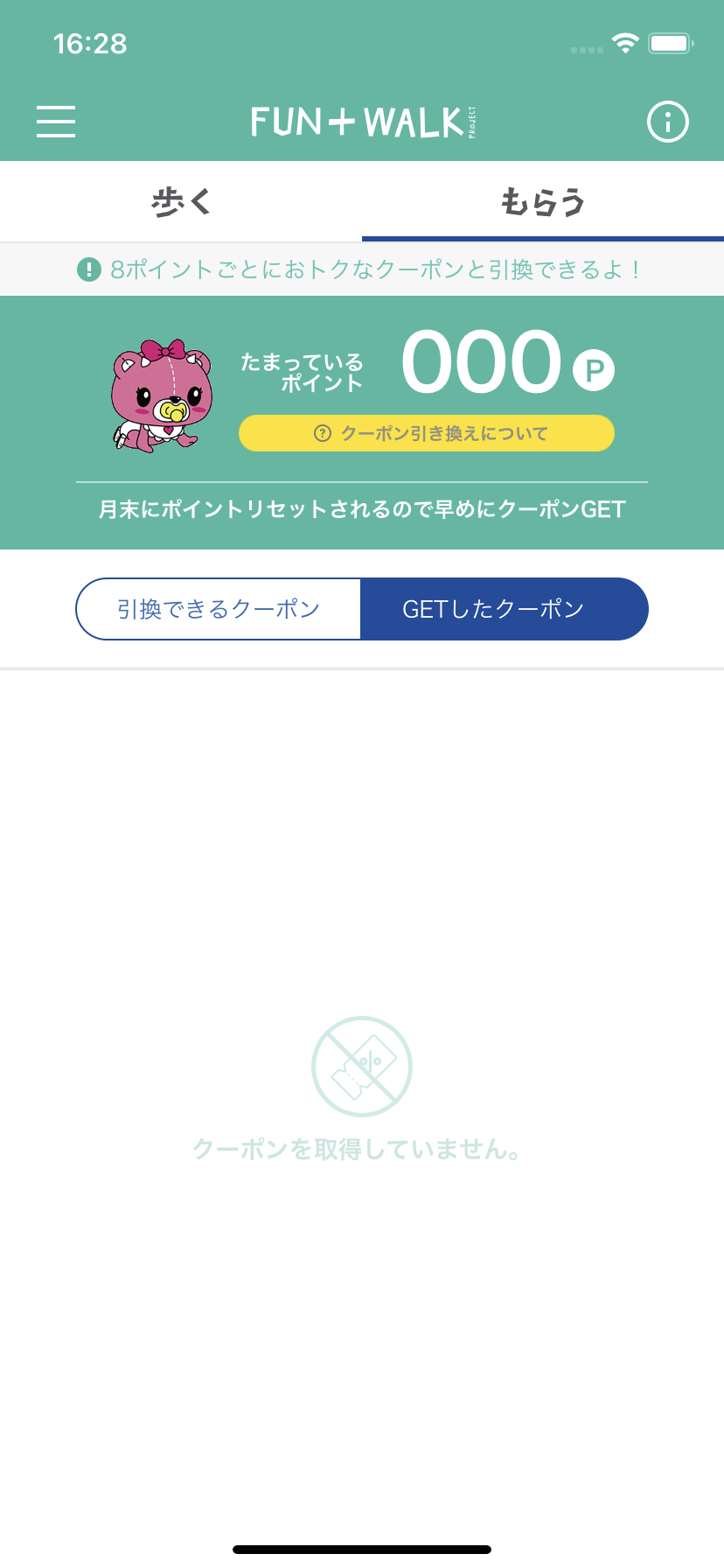 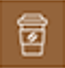 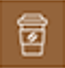 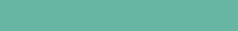 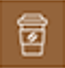 問い合わせ先
3-D
プロジェクトに関する問い合わせ先
funpluswalk@mext.go.jp
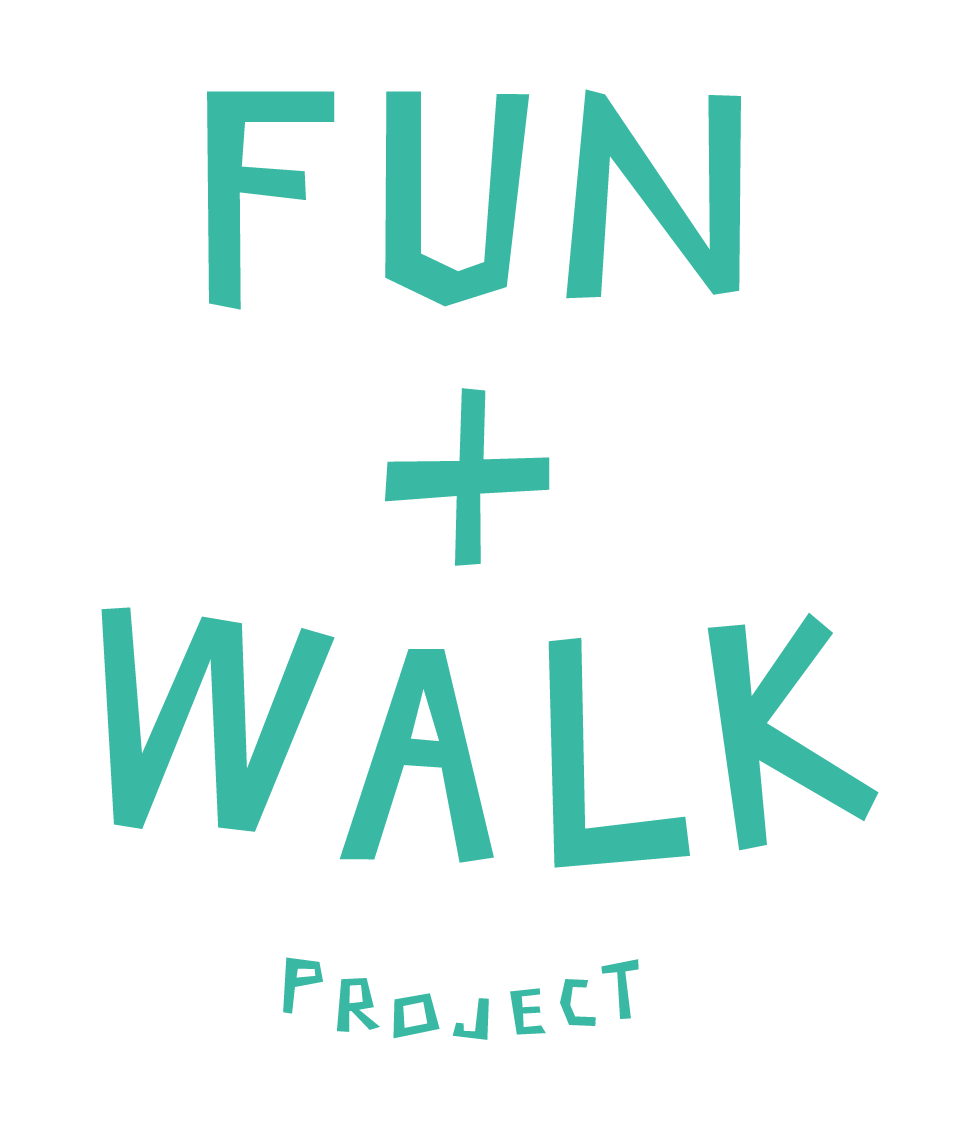